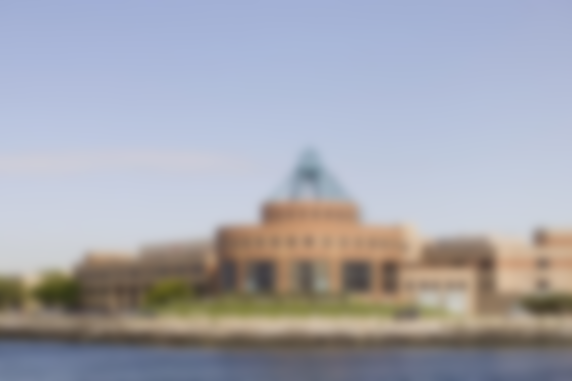 Open MS Access through Citrix
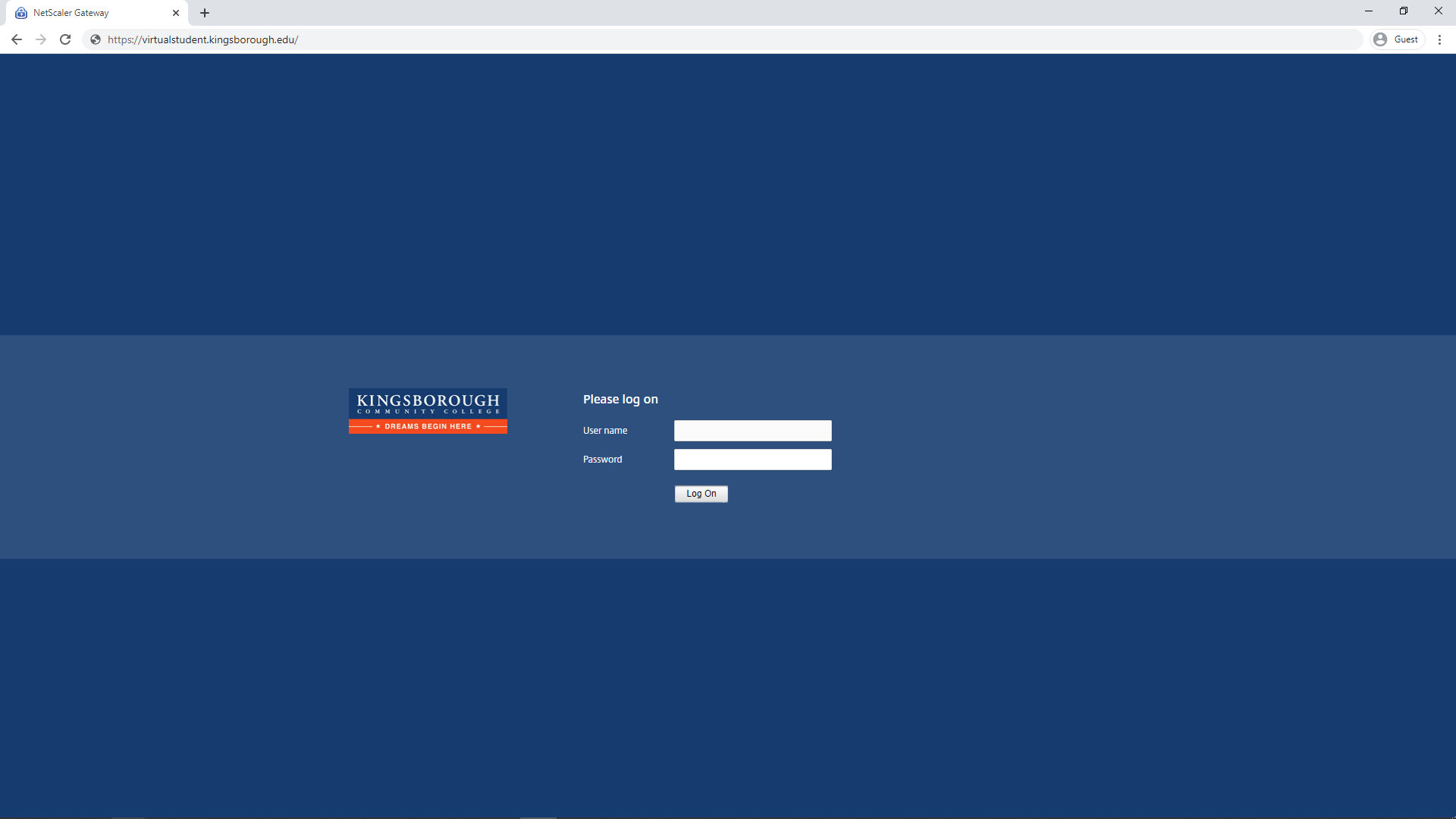 Go to “https://Virtualstudent.Kingsborough.edu”
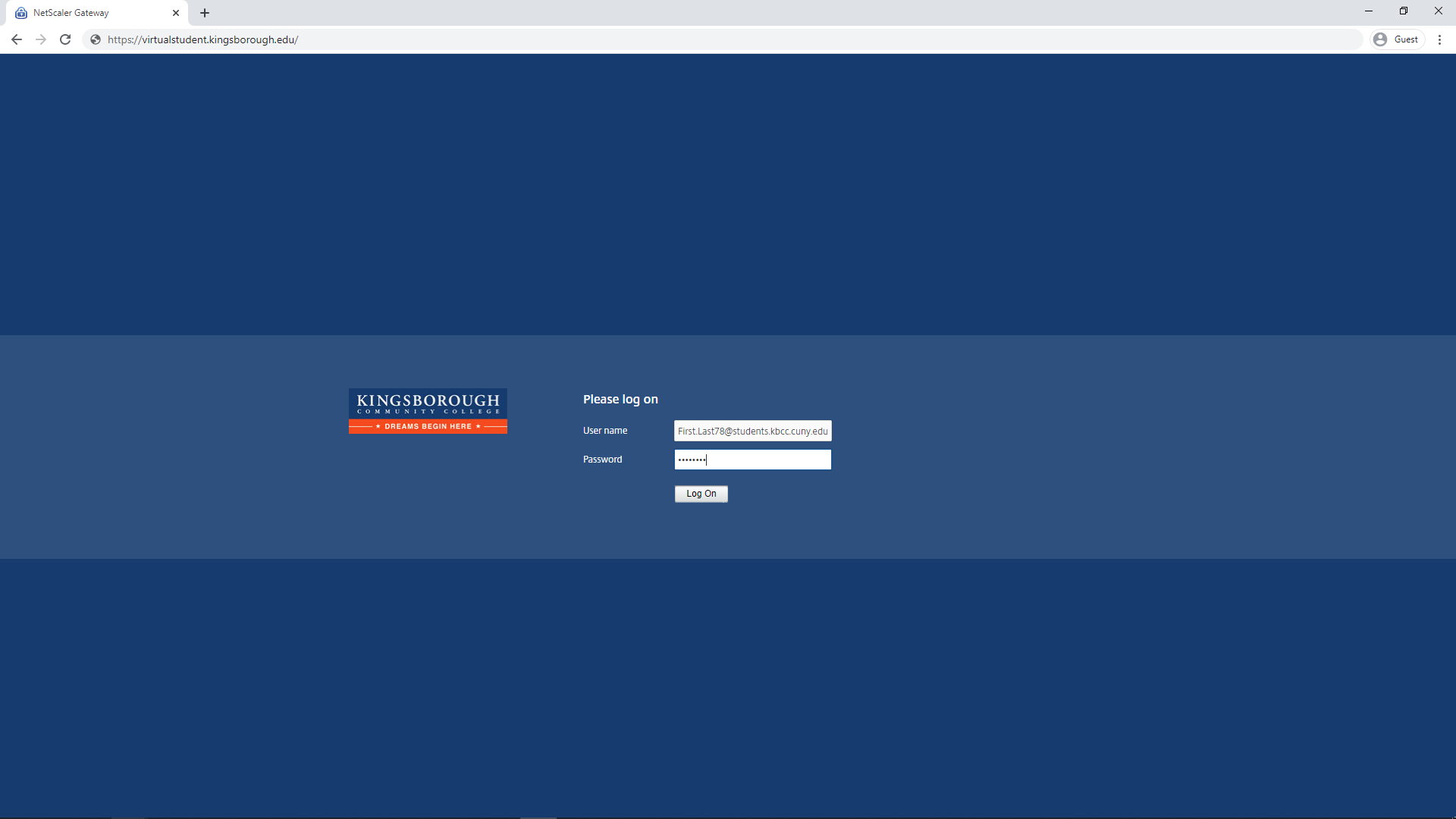 Enter your Full student email address and password. Then click “Log On”
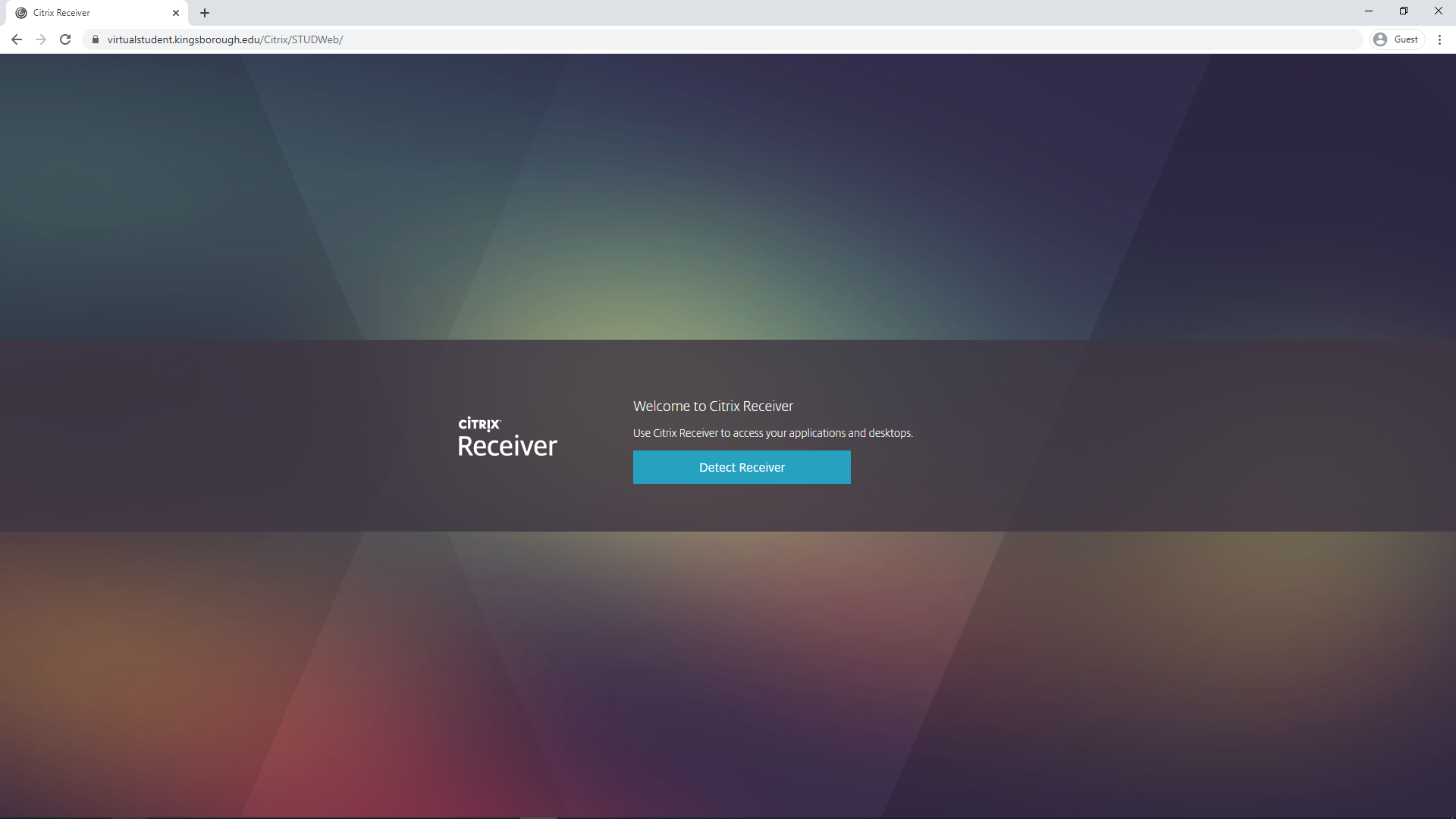 Click “Detect Receiver”
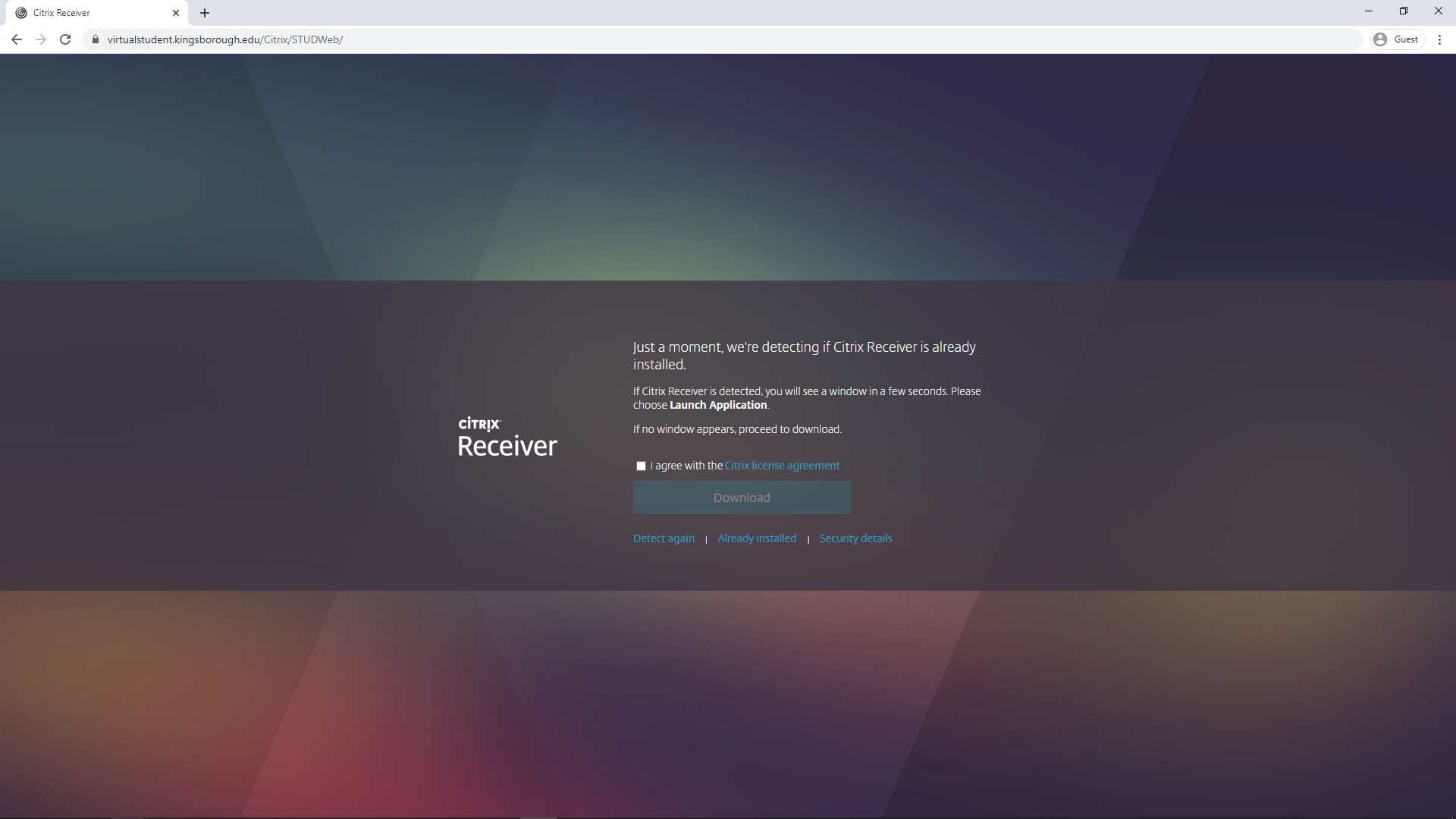 accept the Citrix license agreement
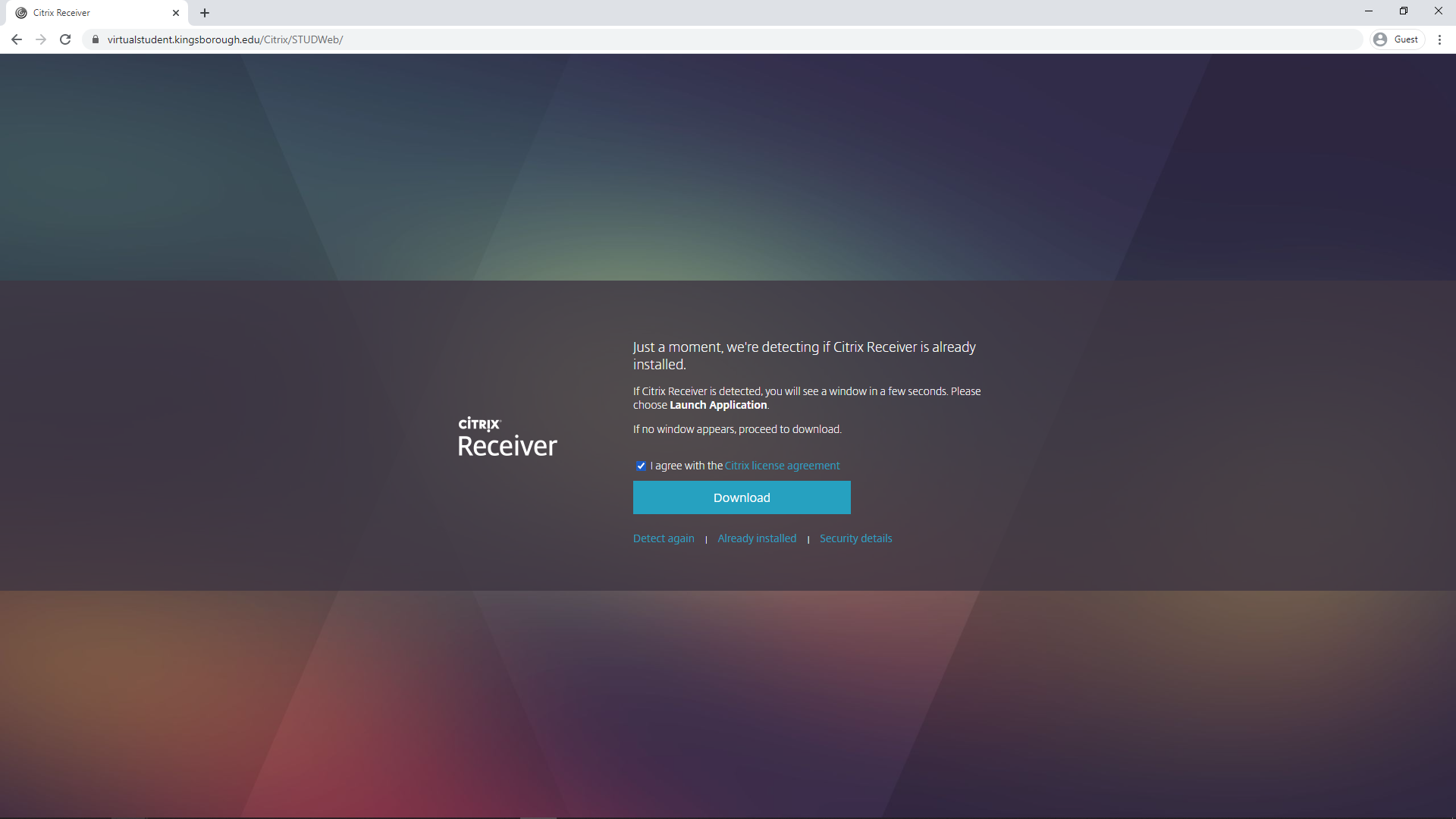 Click “Download”
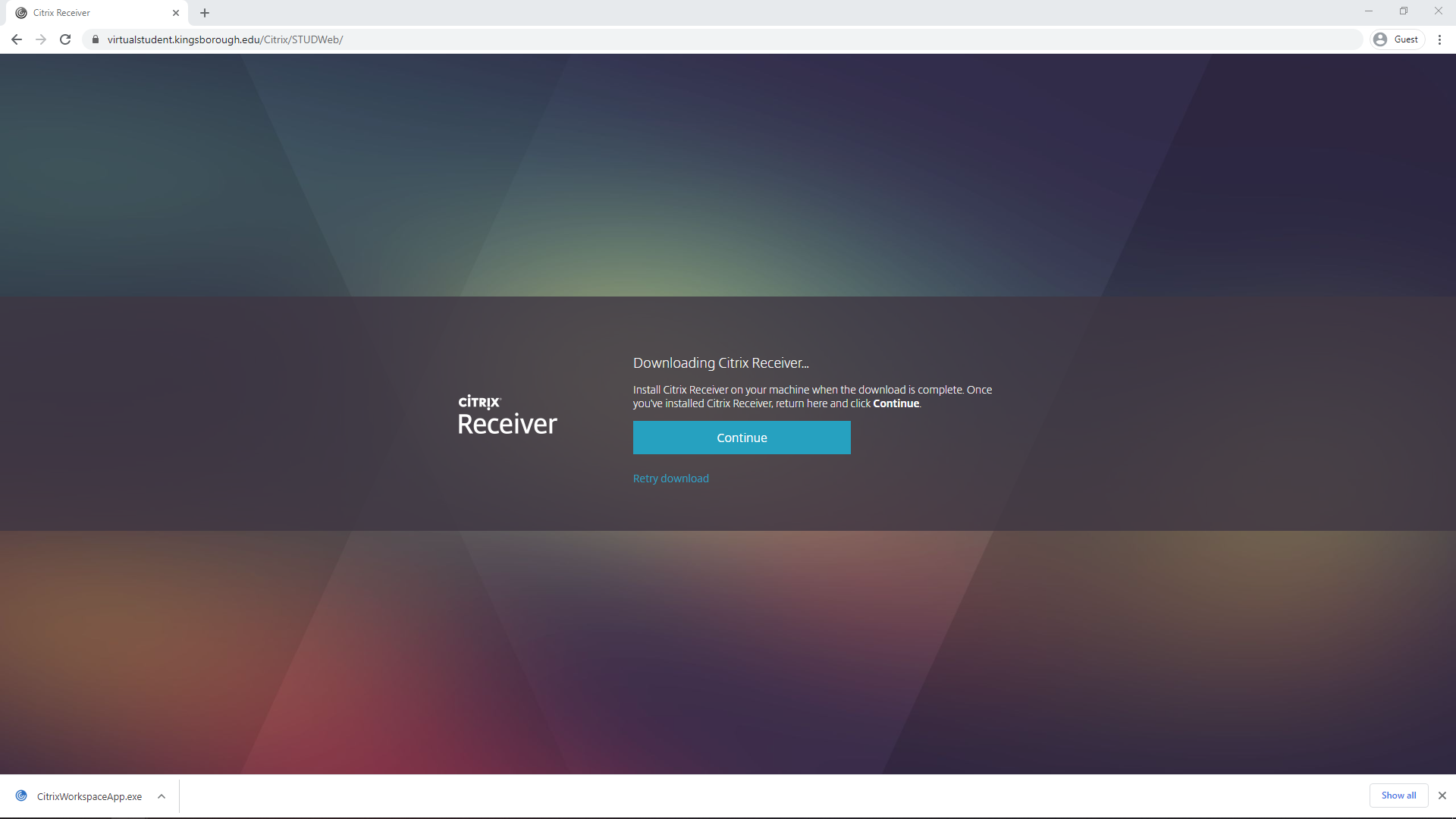 Launch the Citrix client installer that downloaded
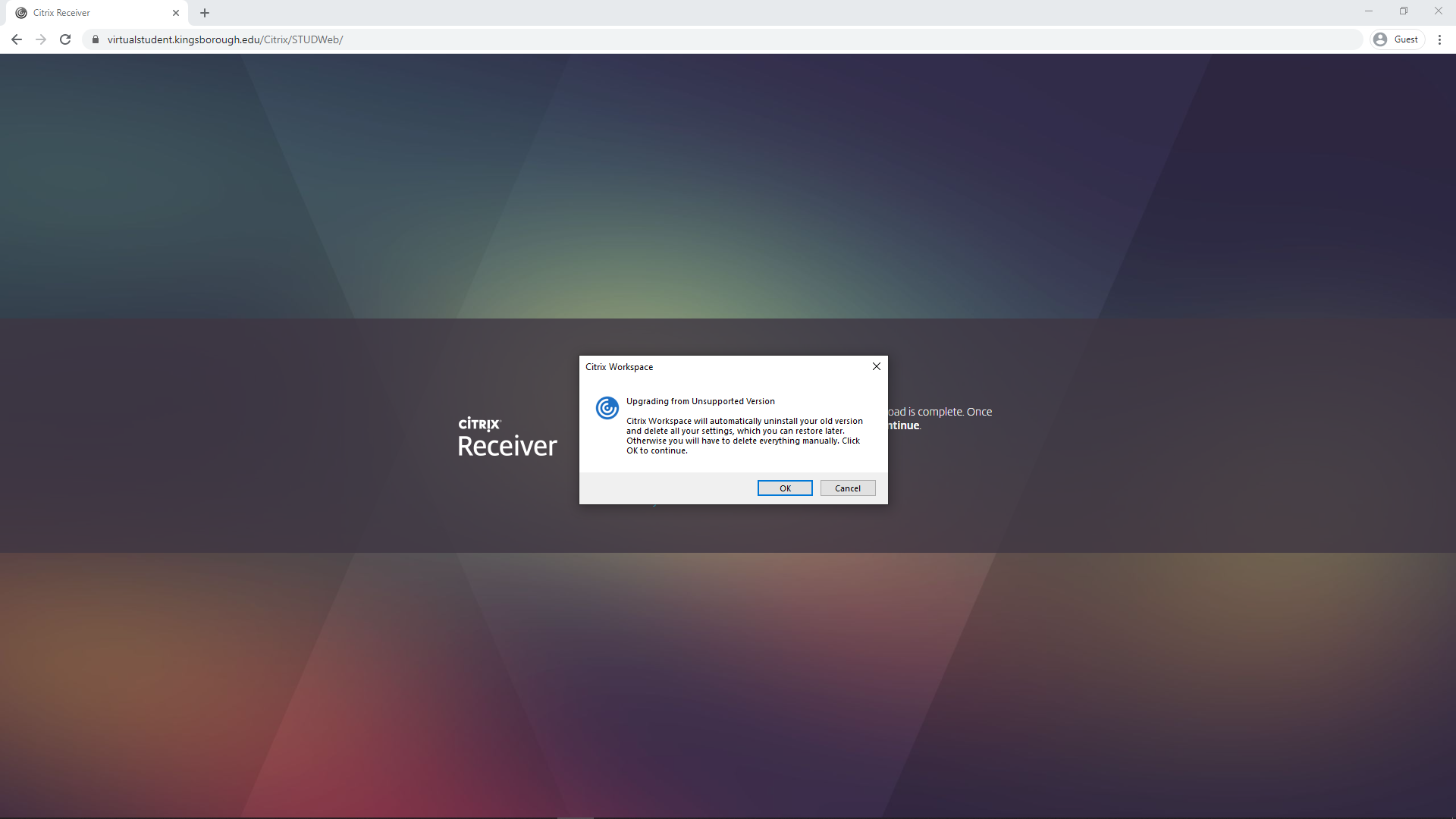 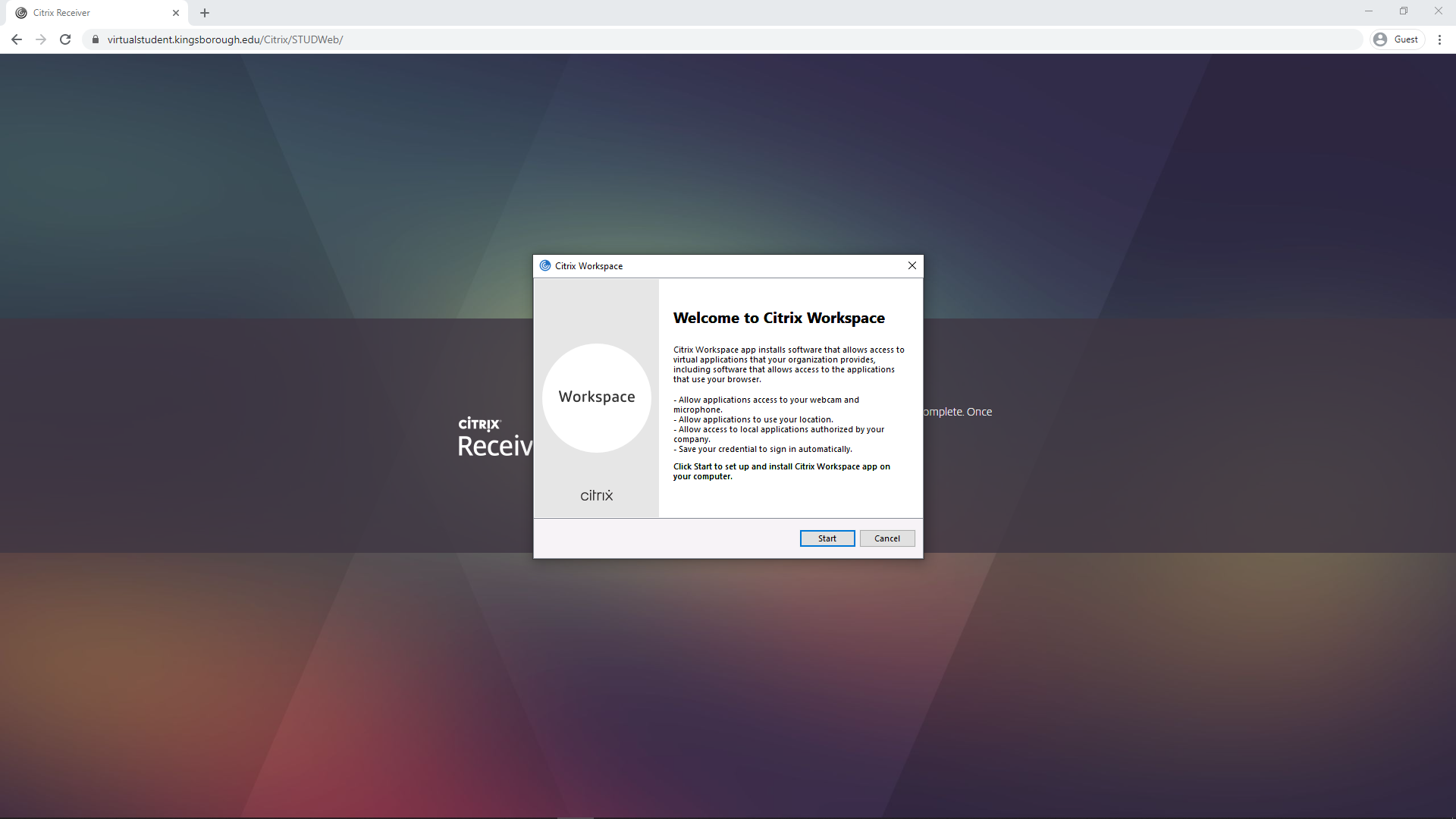 Click “Start”
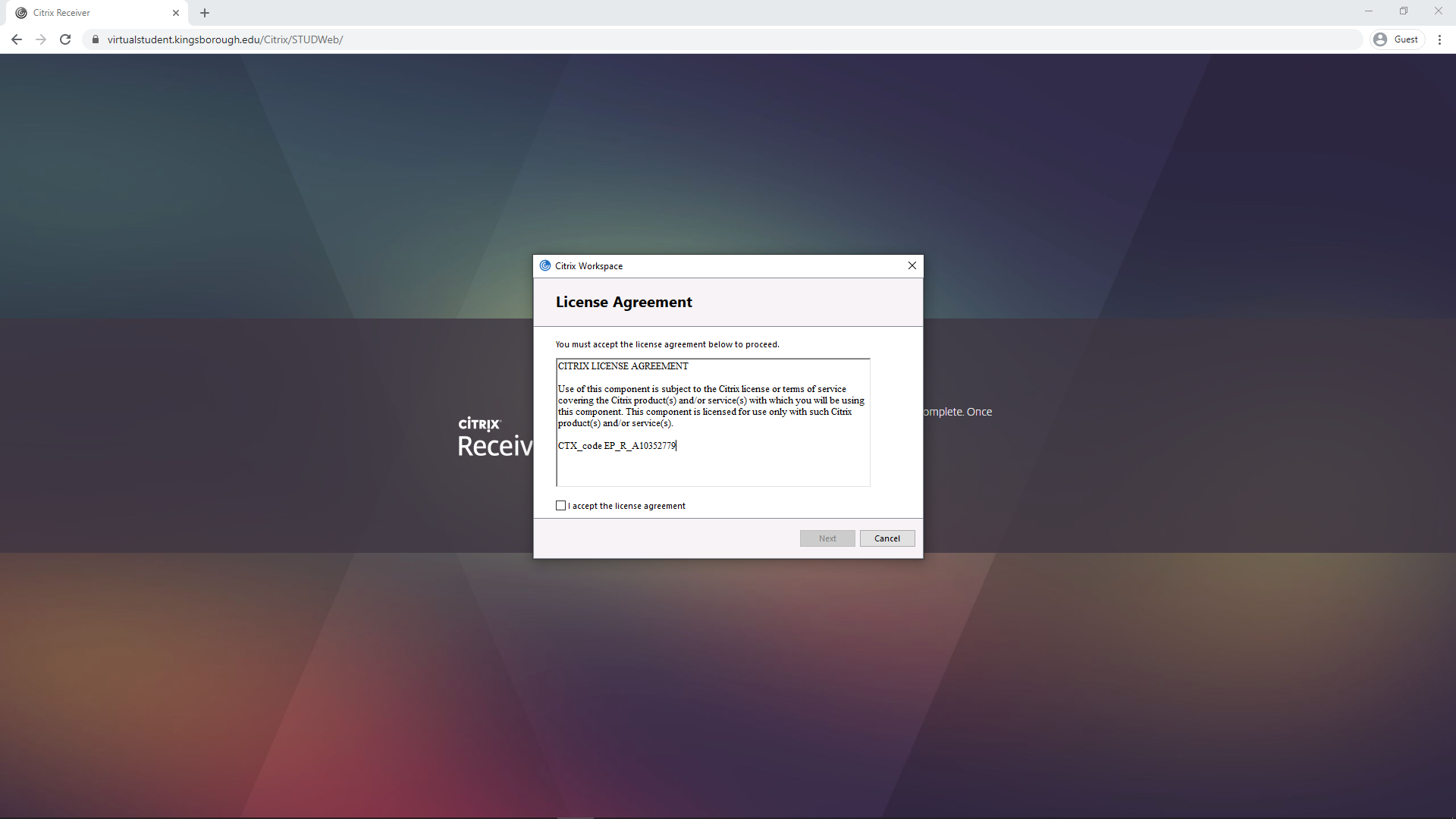 Accept the license agreement
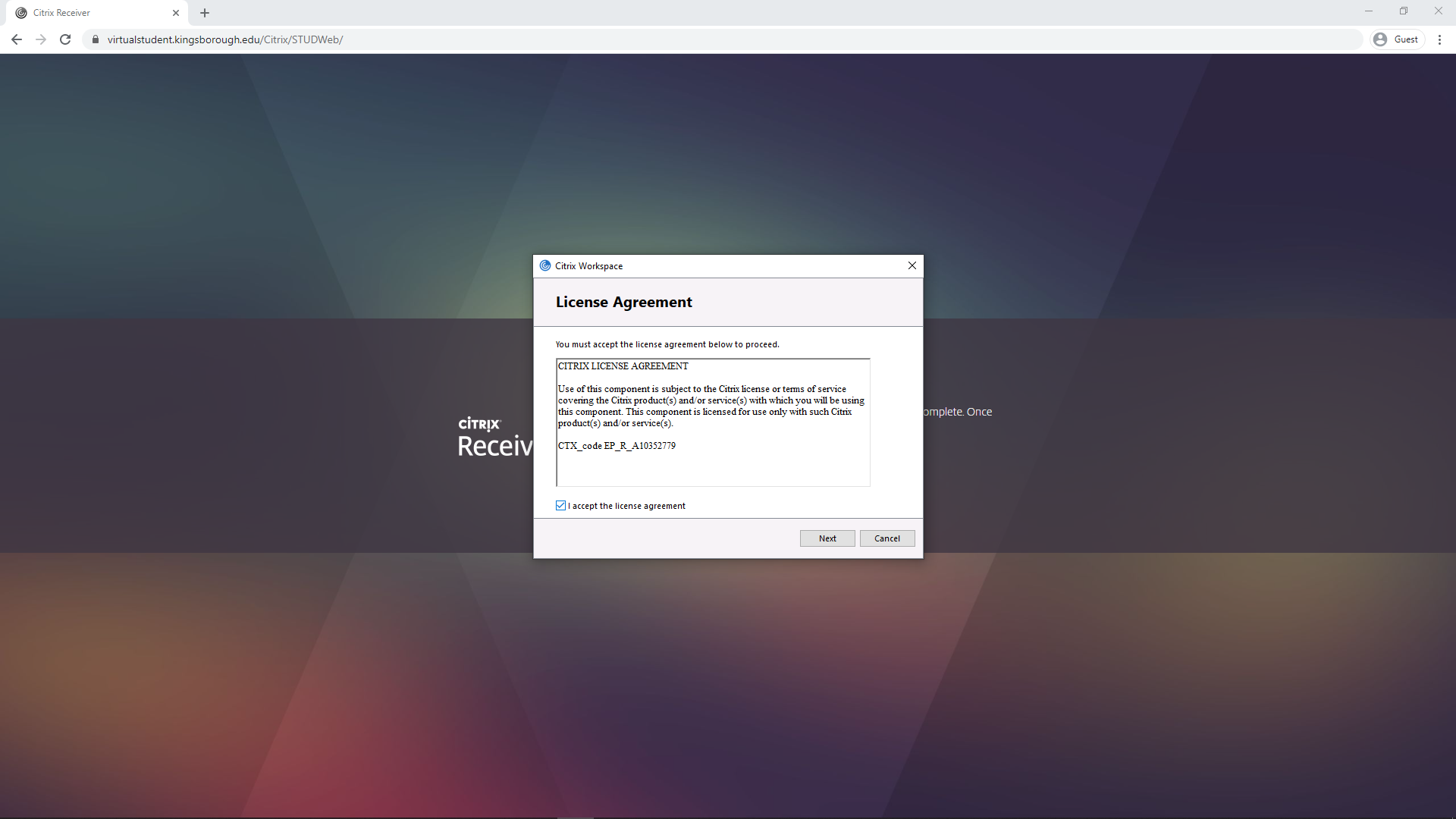 Click “Next”
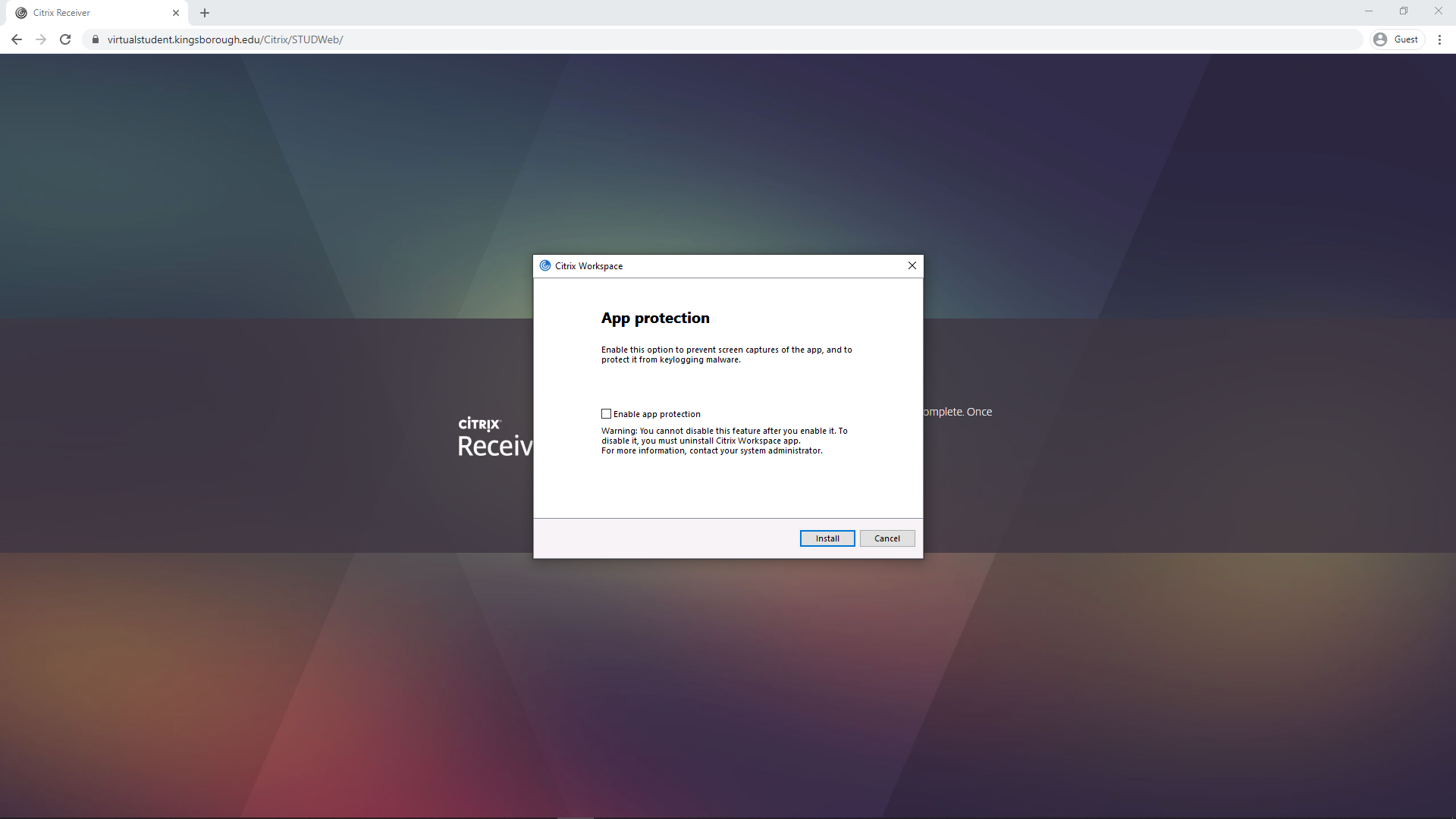 Click “Install”
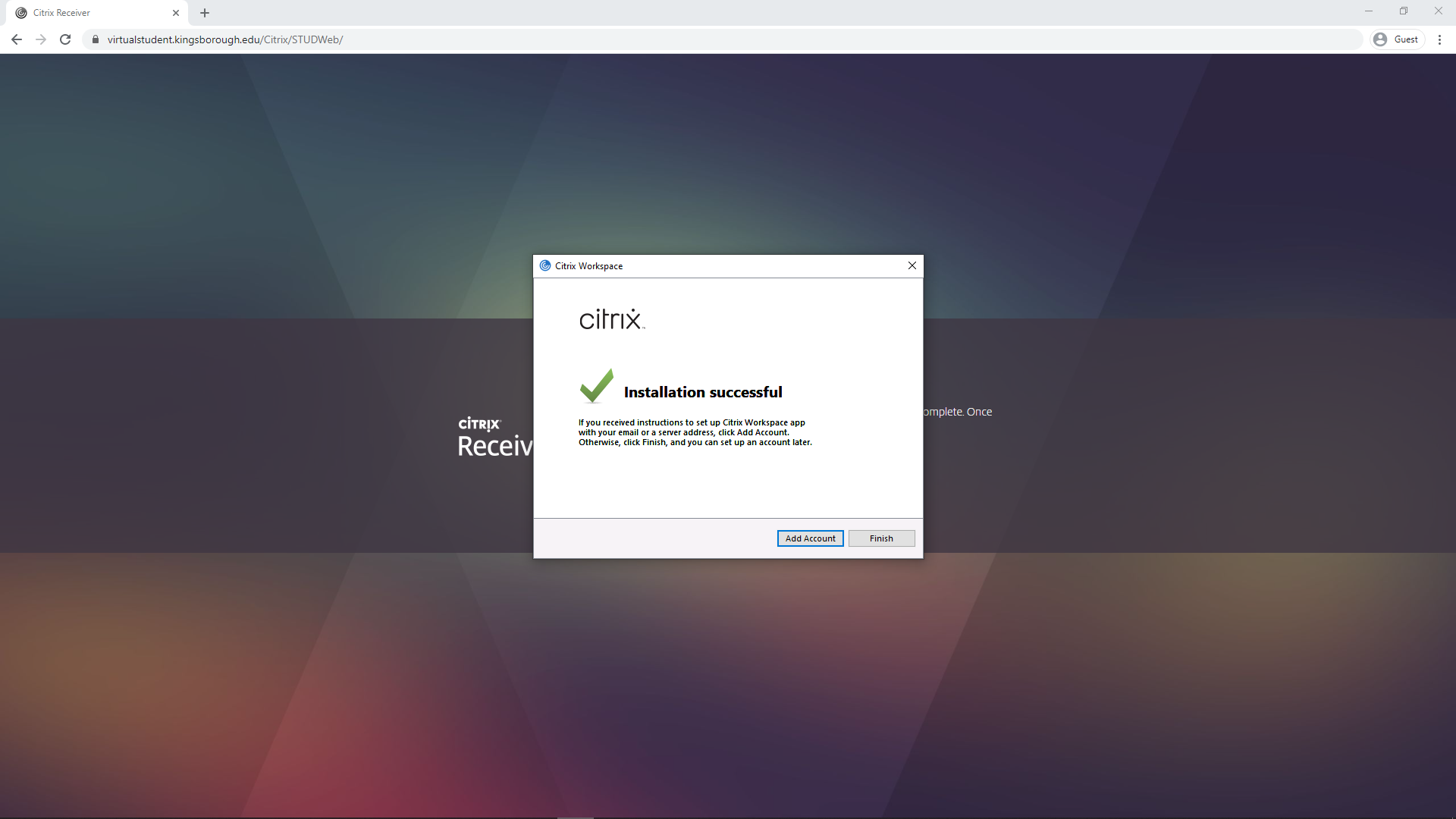 Click “Finish”
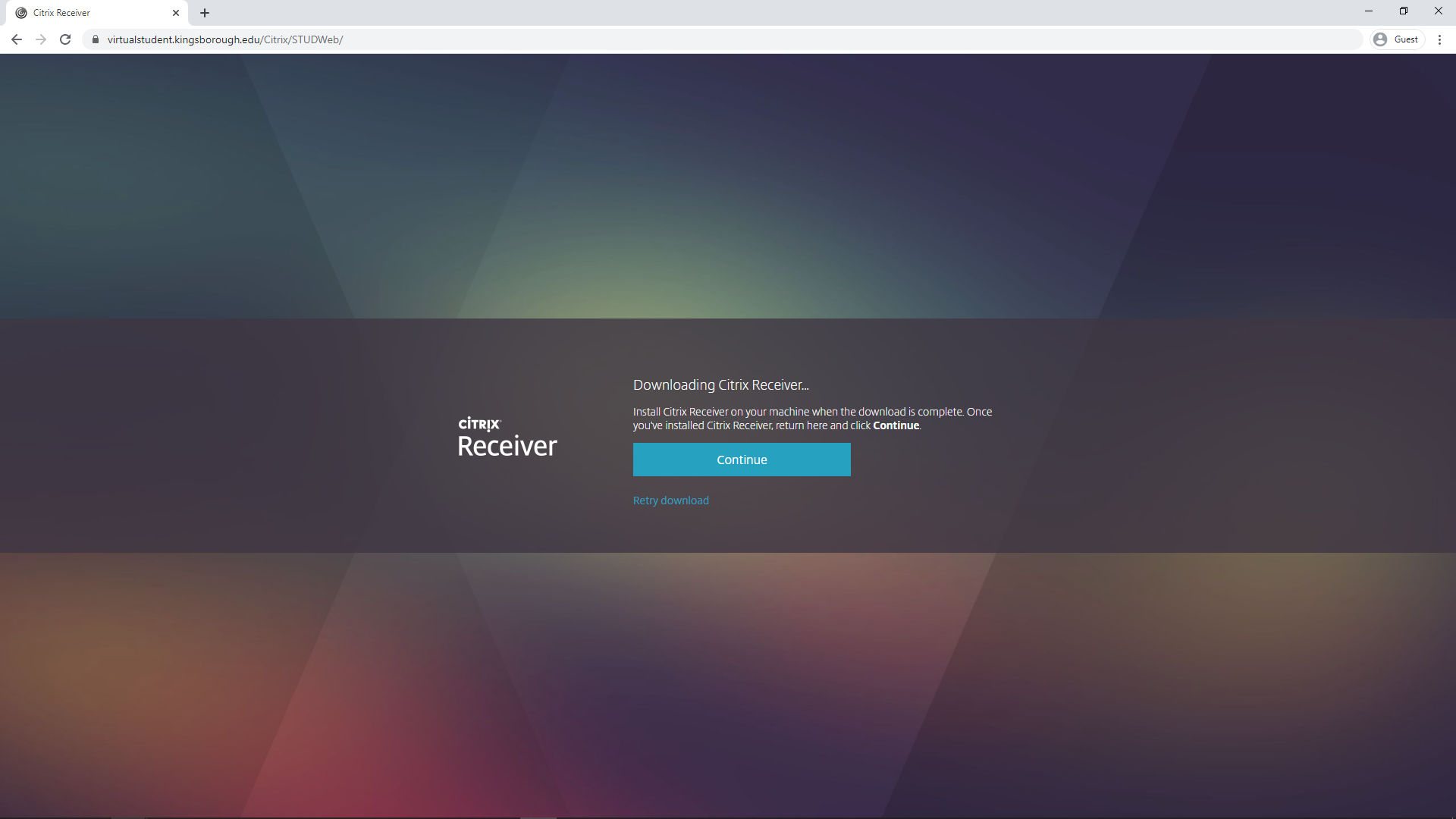 Go back to the website and click “Continue”
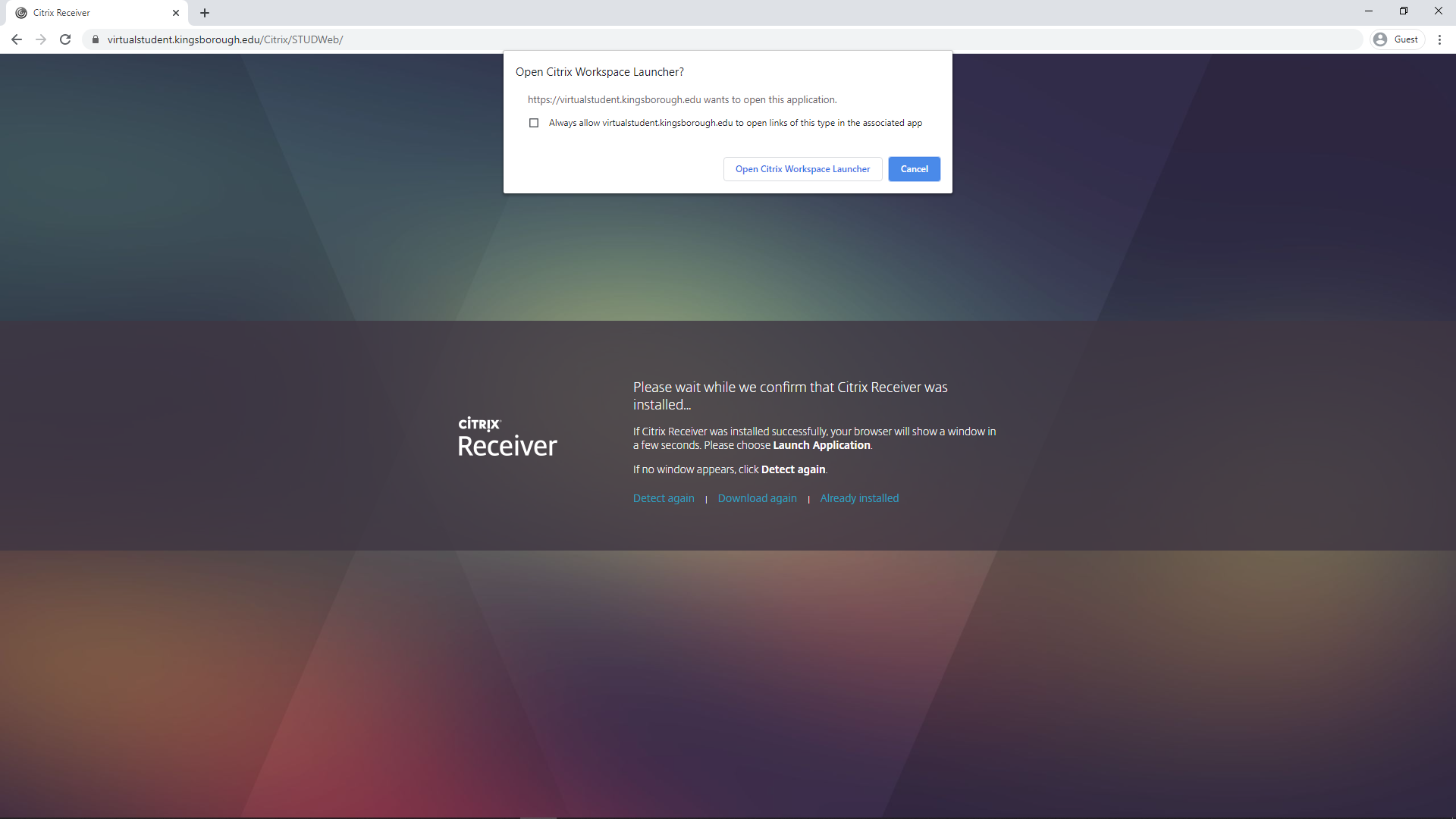 Click “Open Citrix Workspace Launcher”
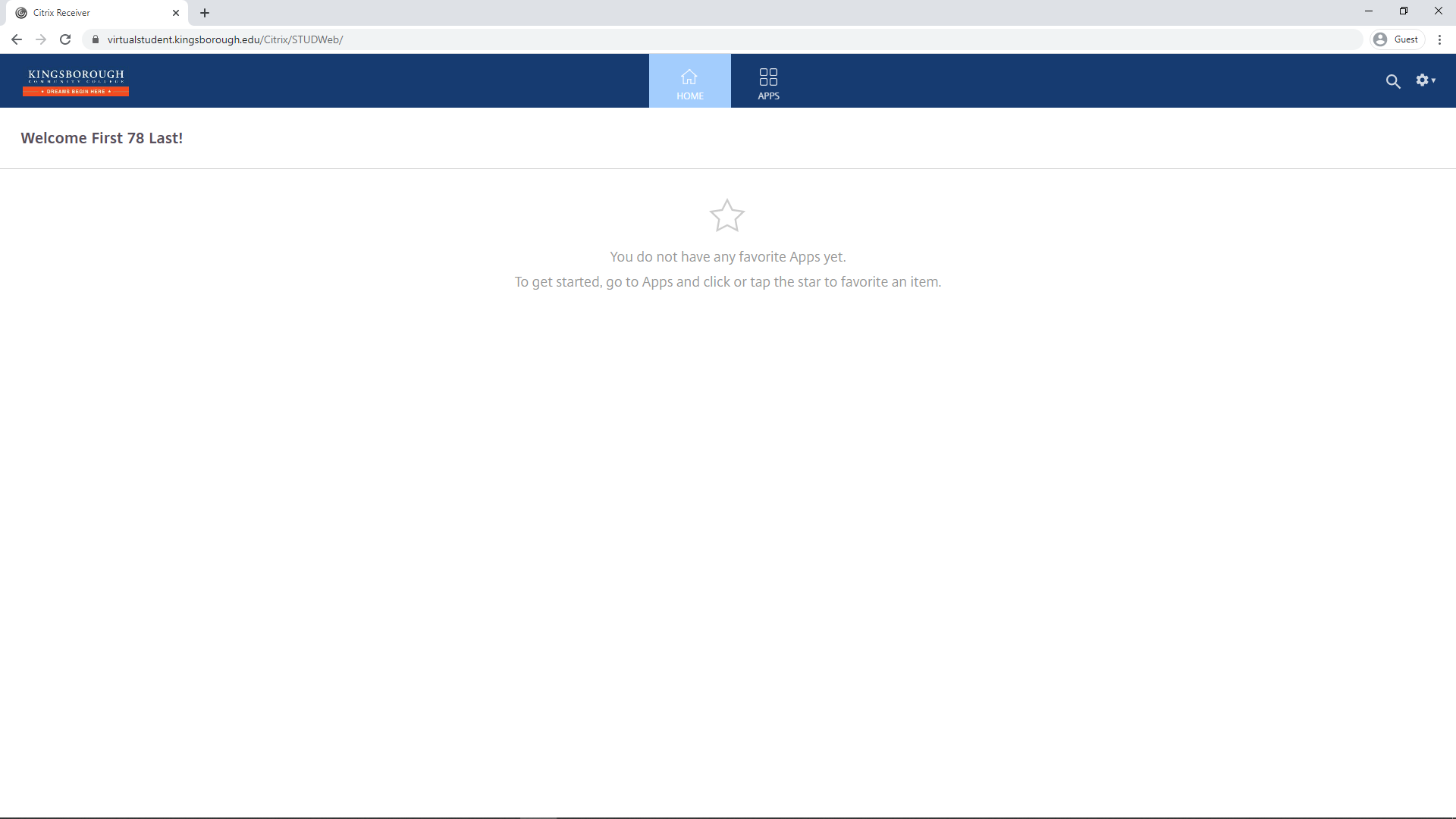 Click “Apps”
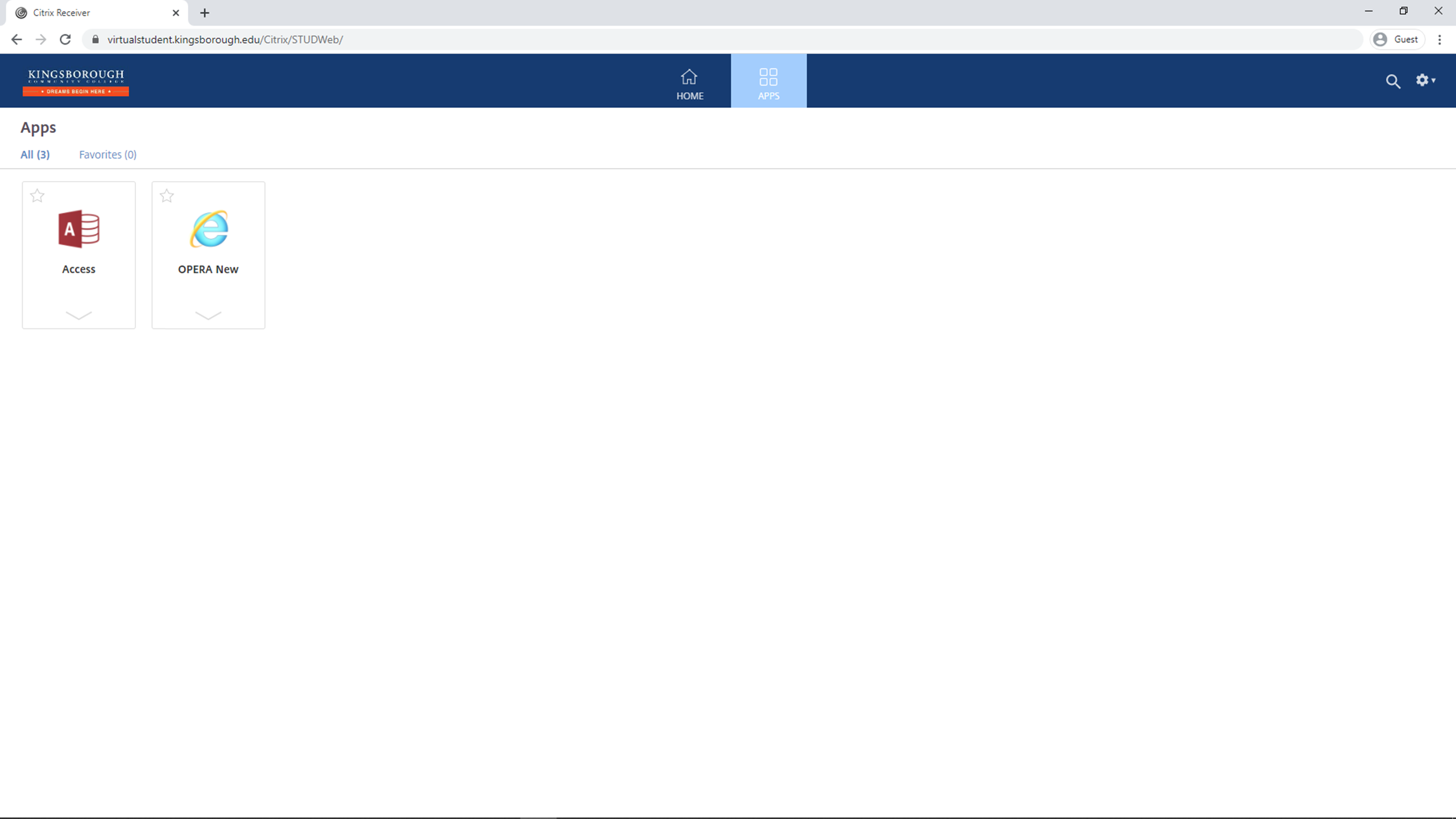 Click “Access”
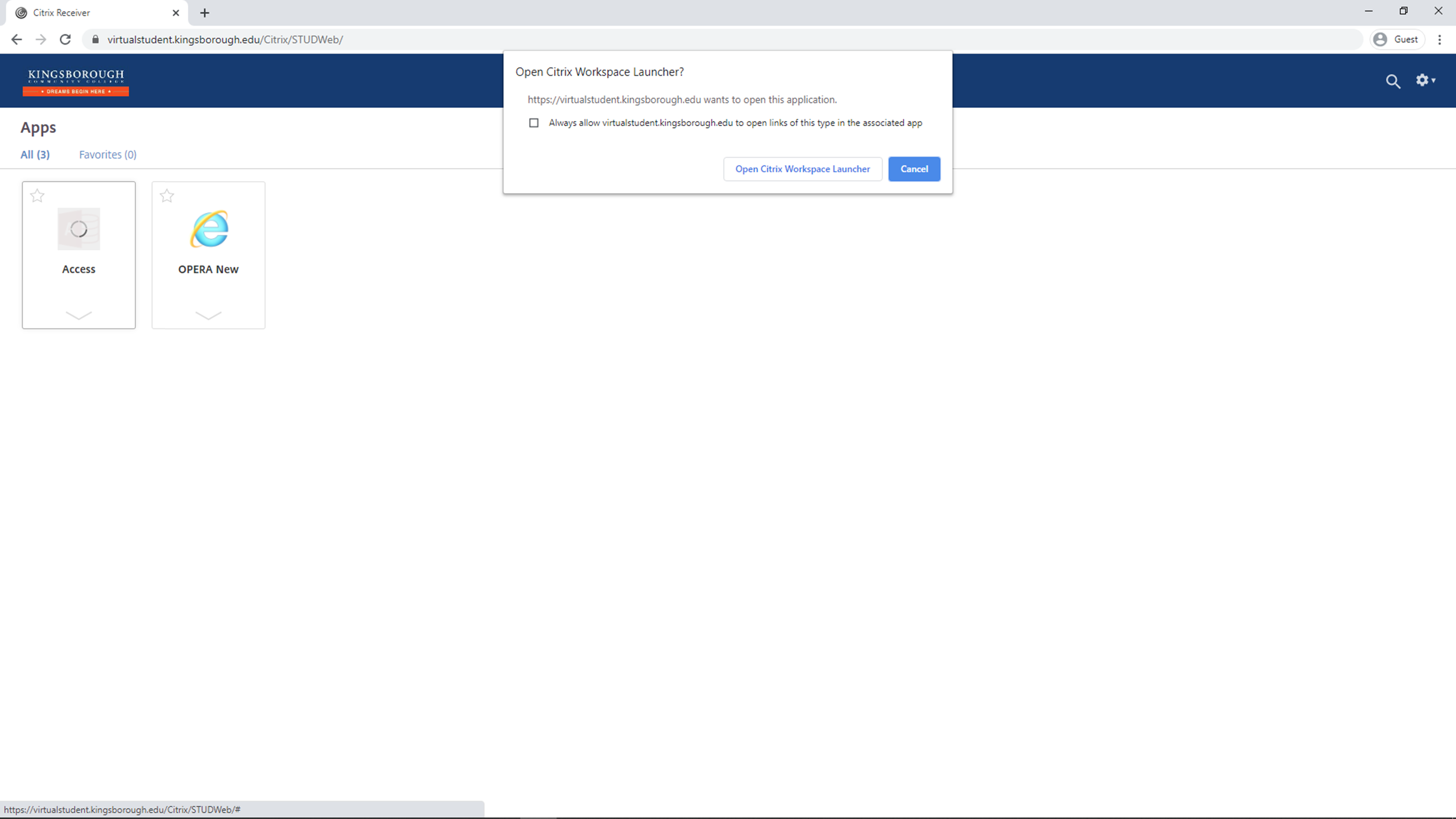 Click “Open Citrix Workspace Launcher”
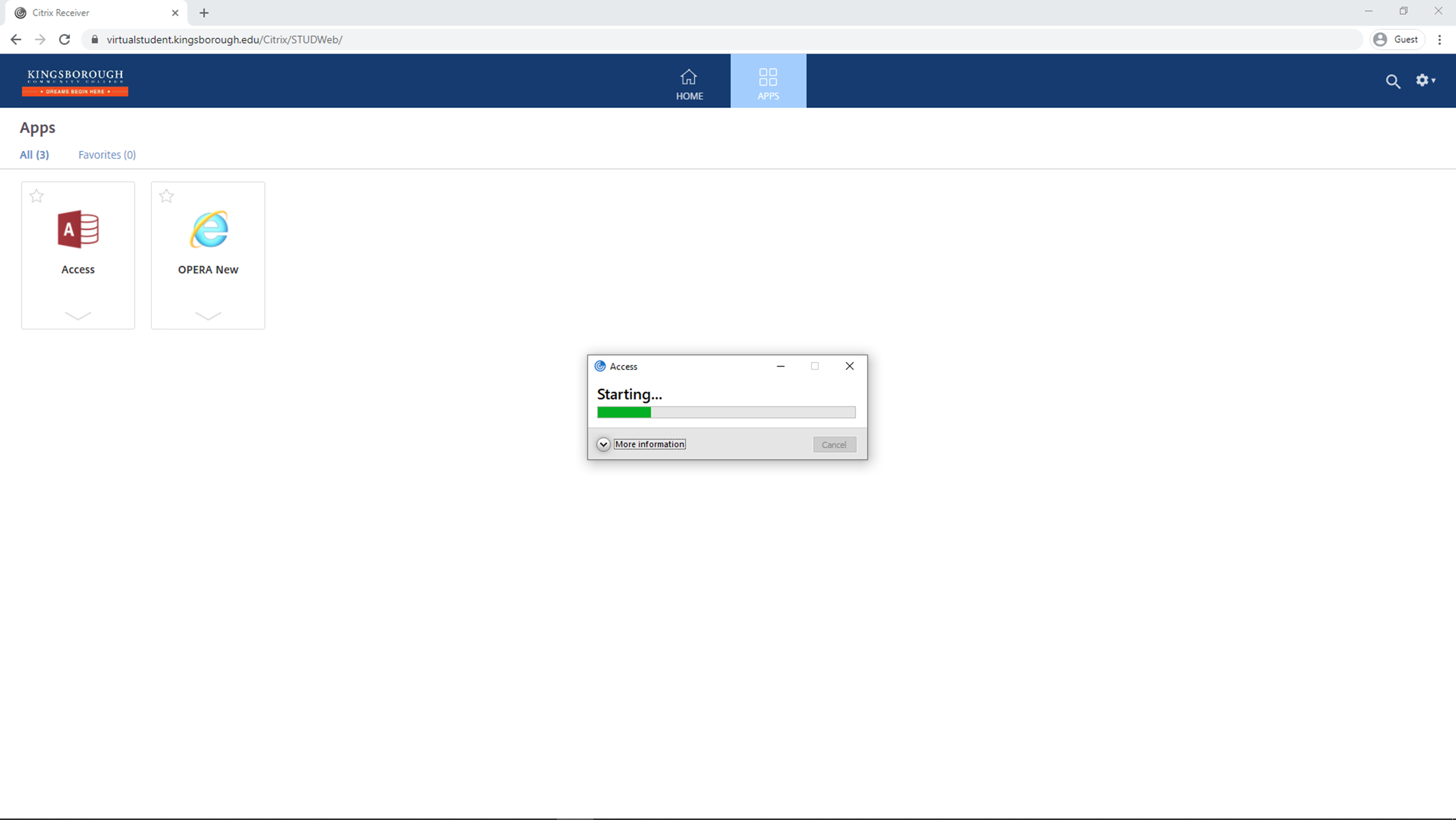 The application will begin starting
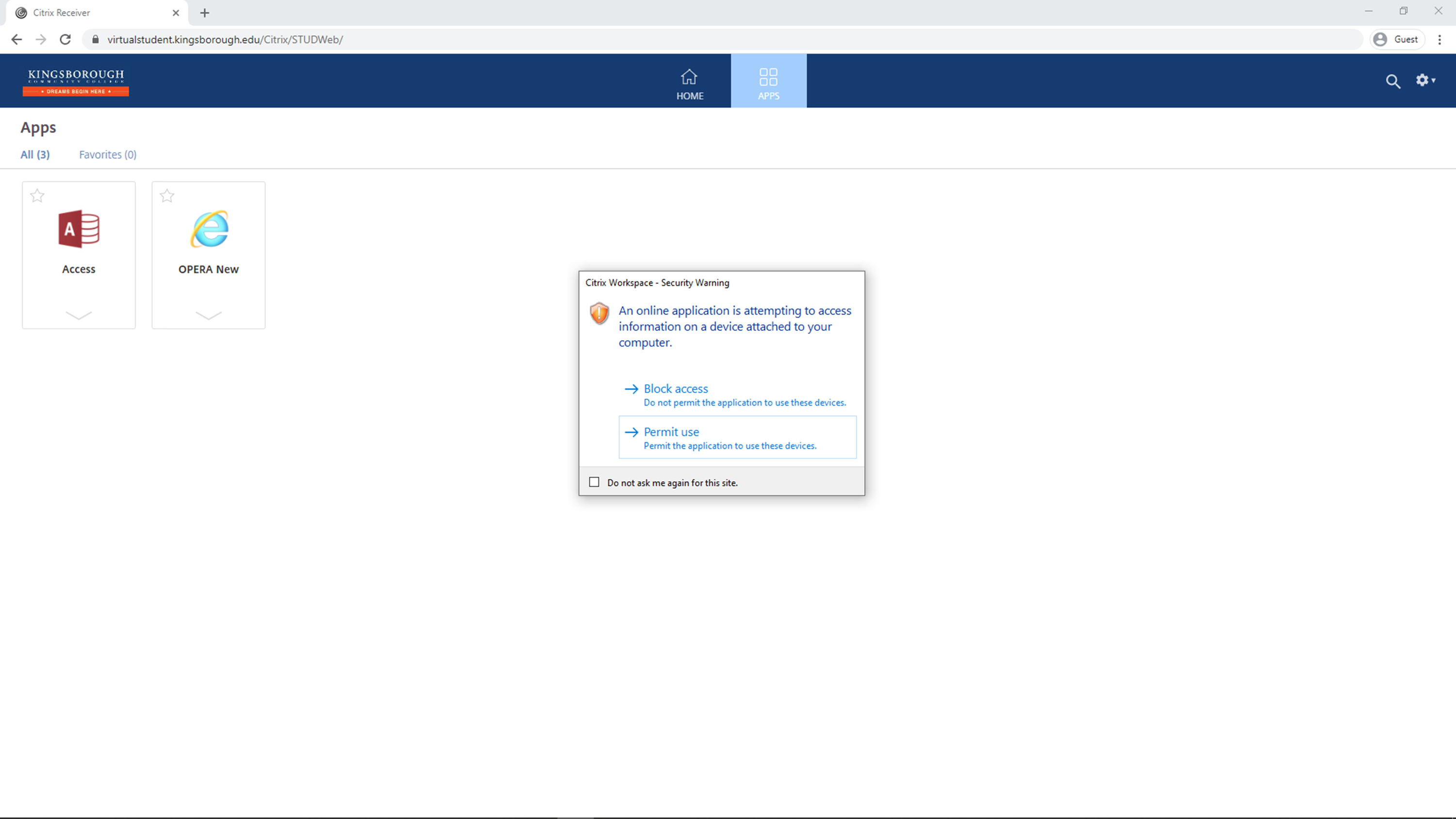 Click “Permit Use”
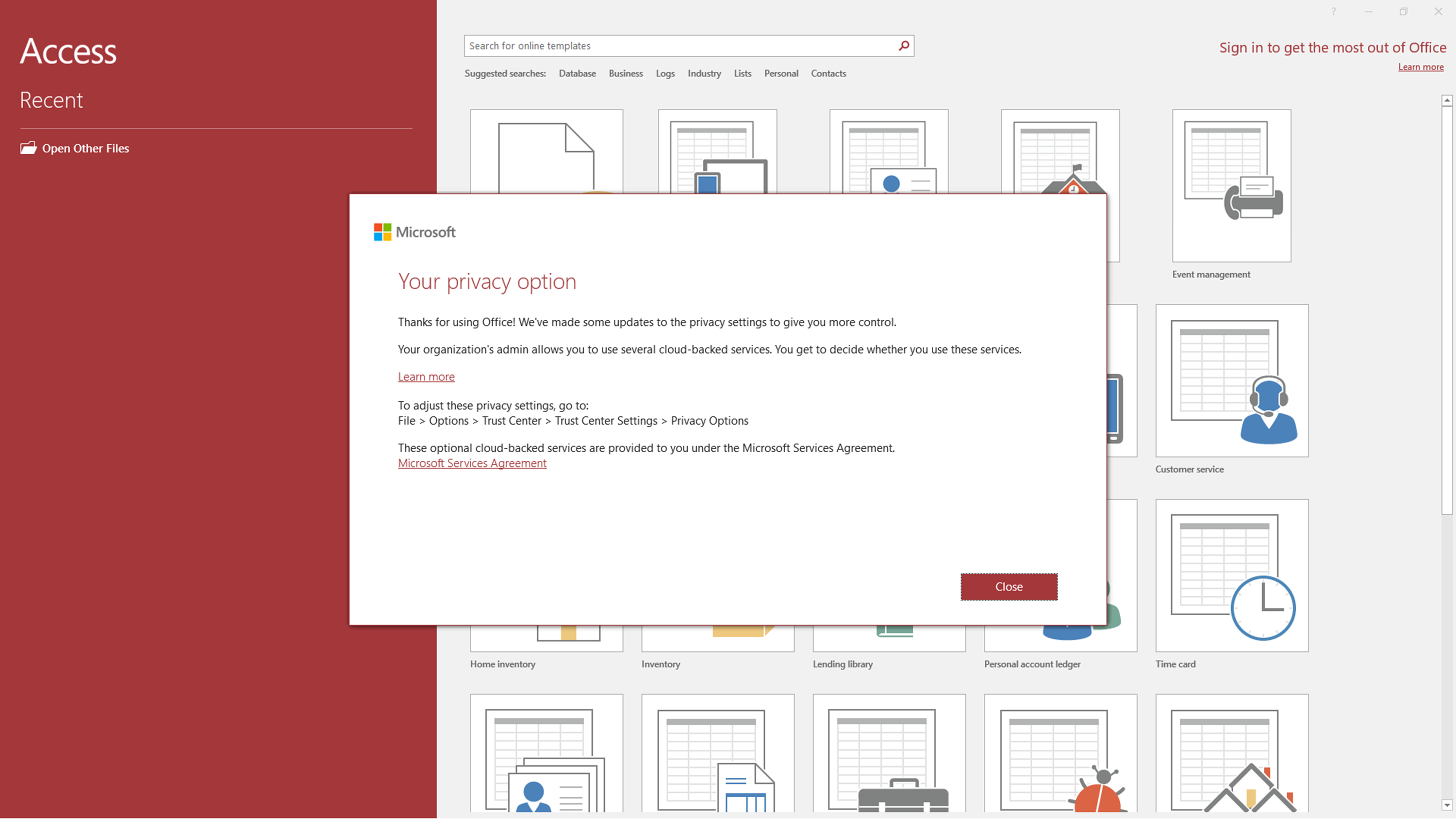 Access will now open
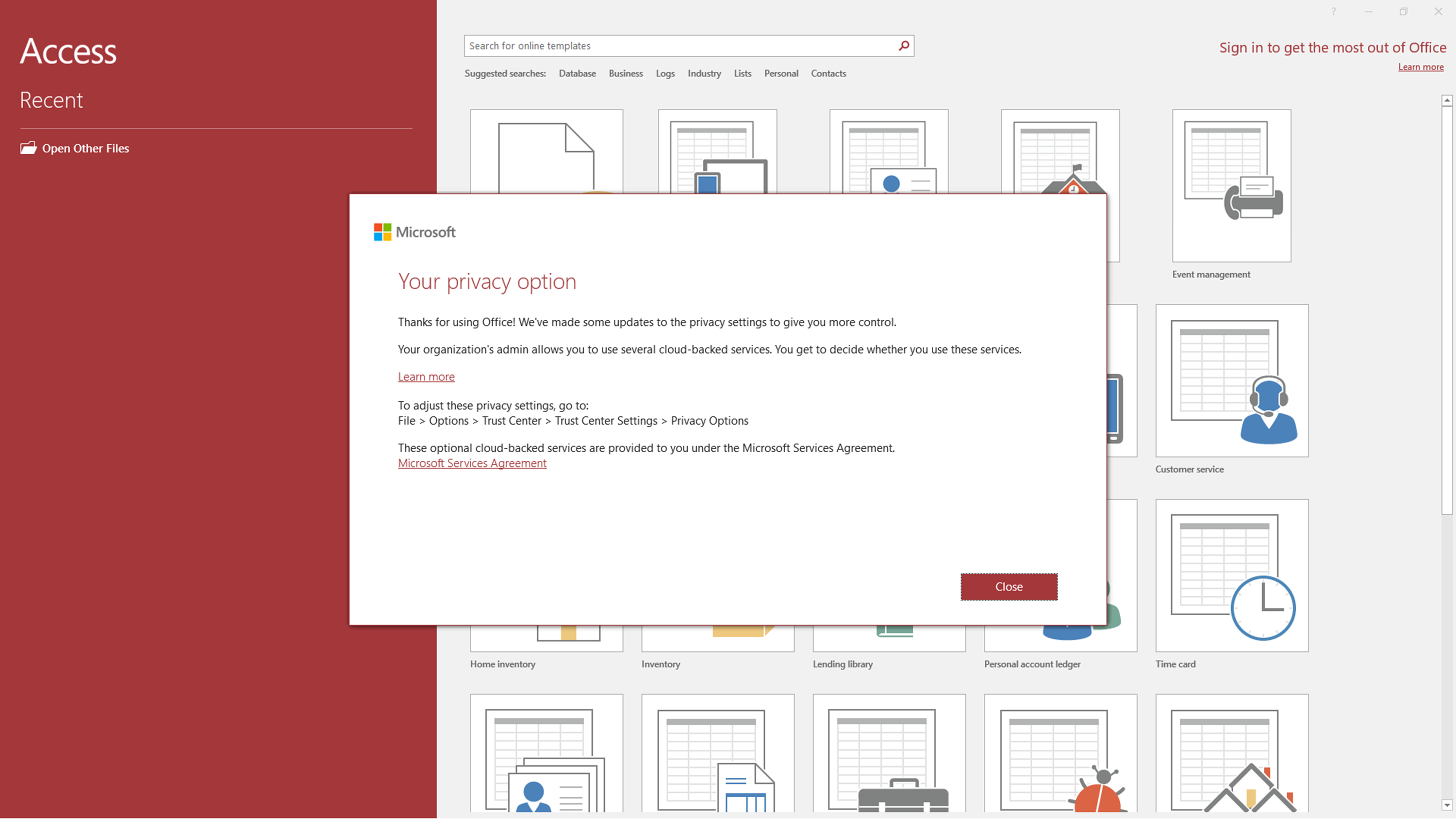 Click “Close”
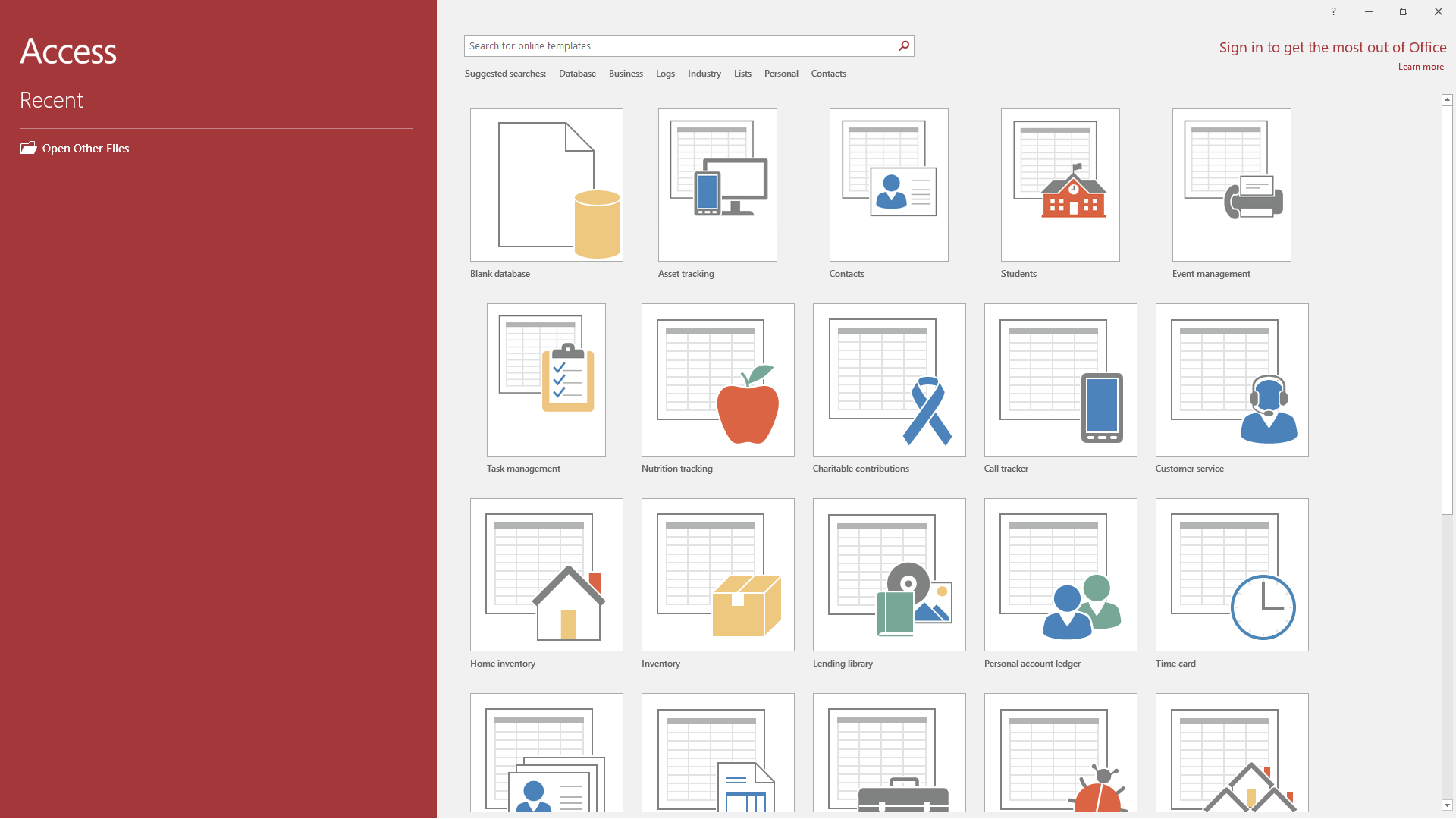 When saving or accessing files, make sure to use your classwork folder
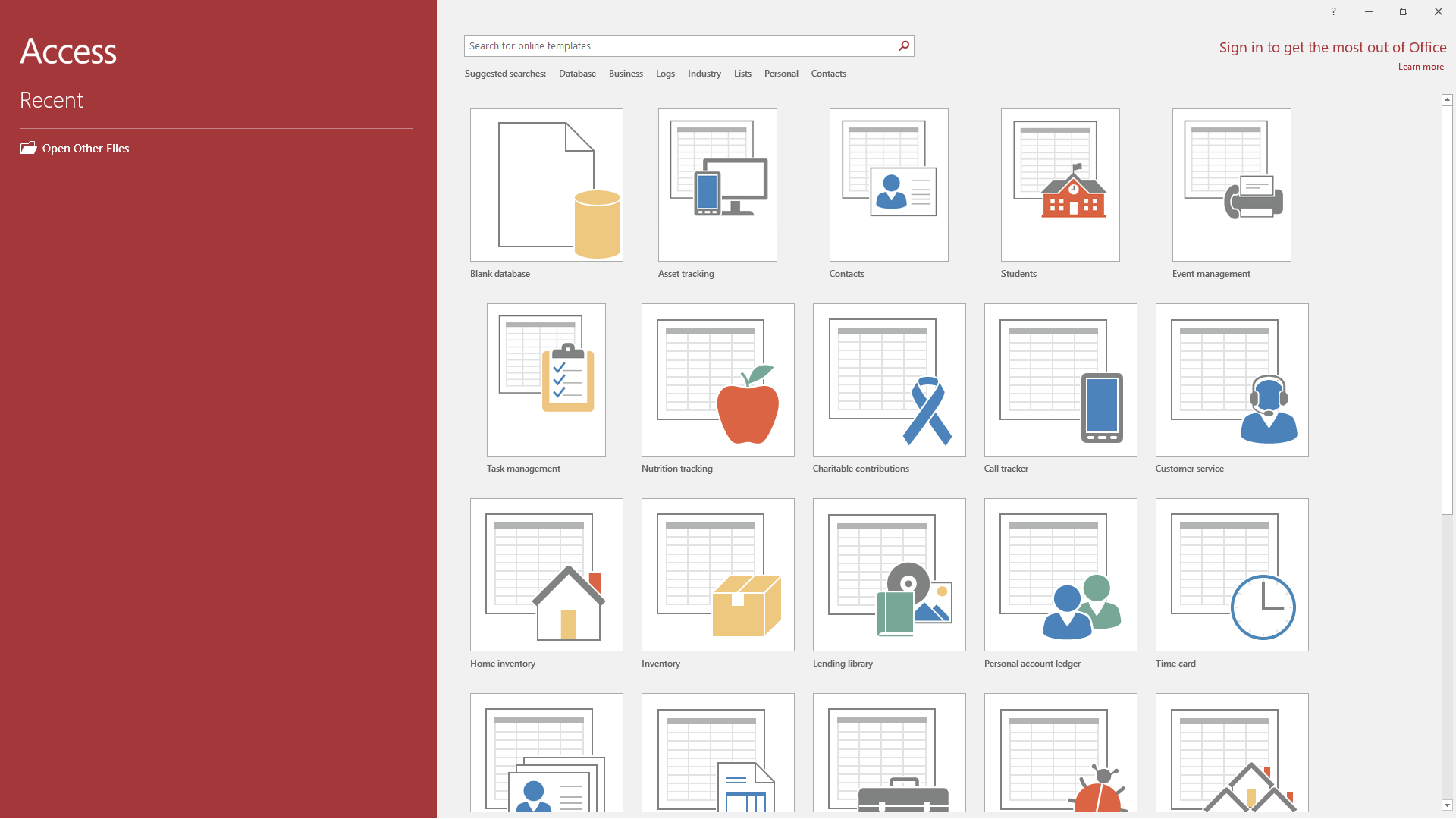 Create a new file
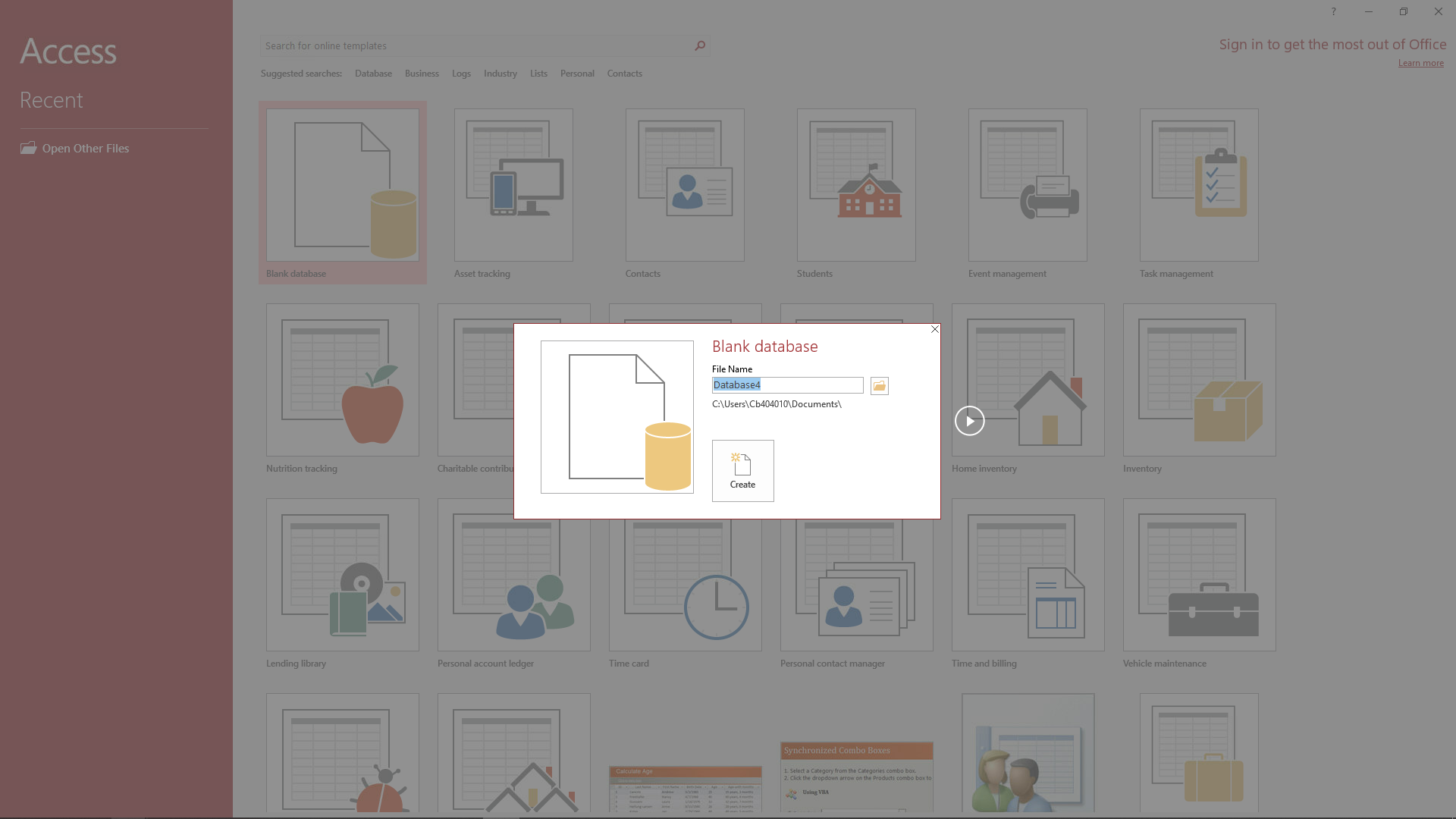 Click “Create”
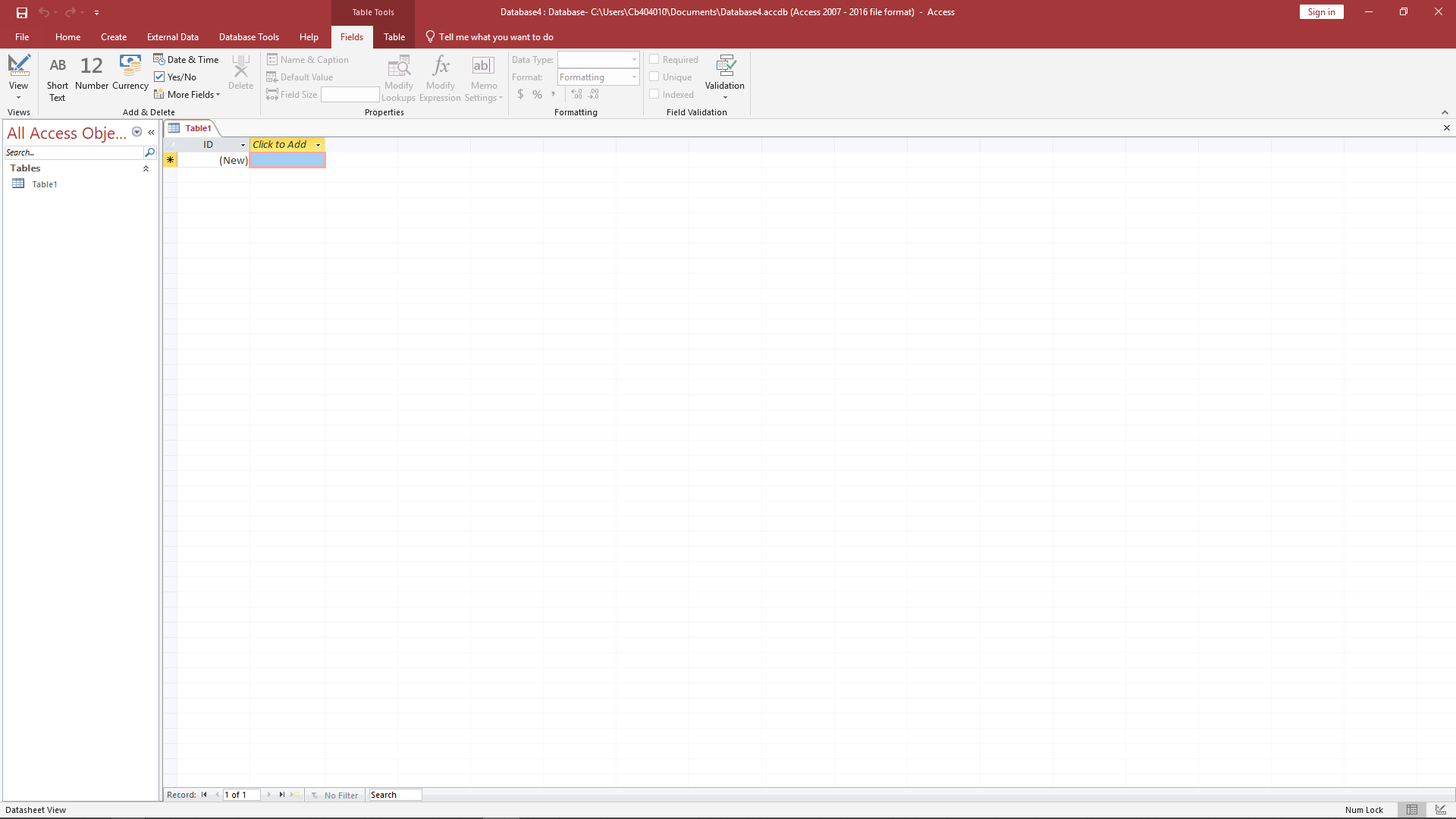 To save the file:
click “File”
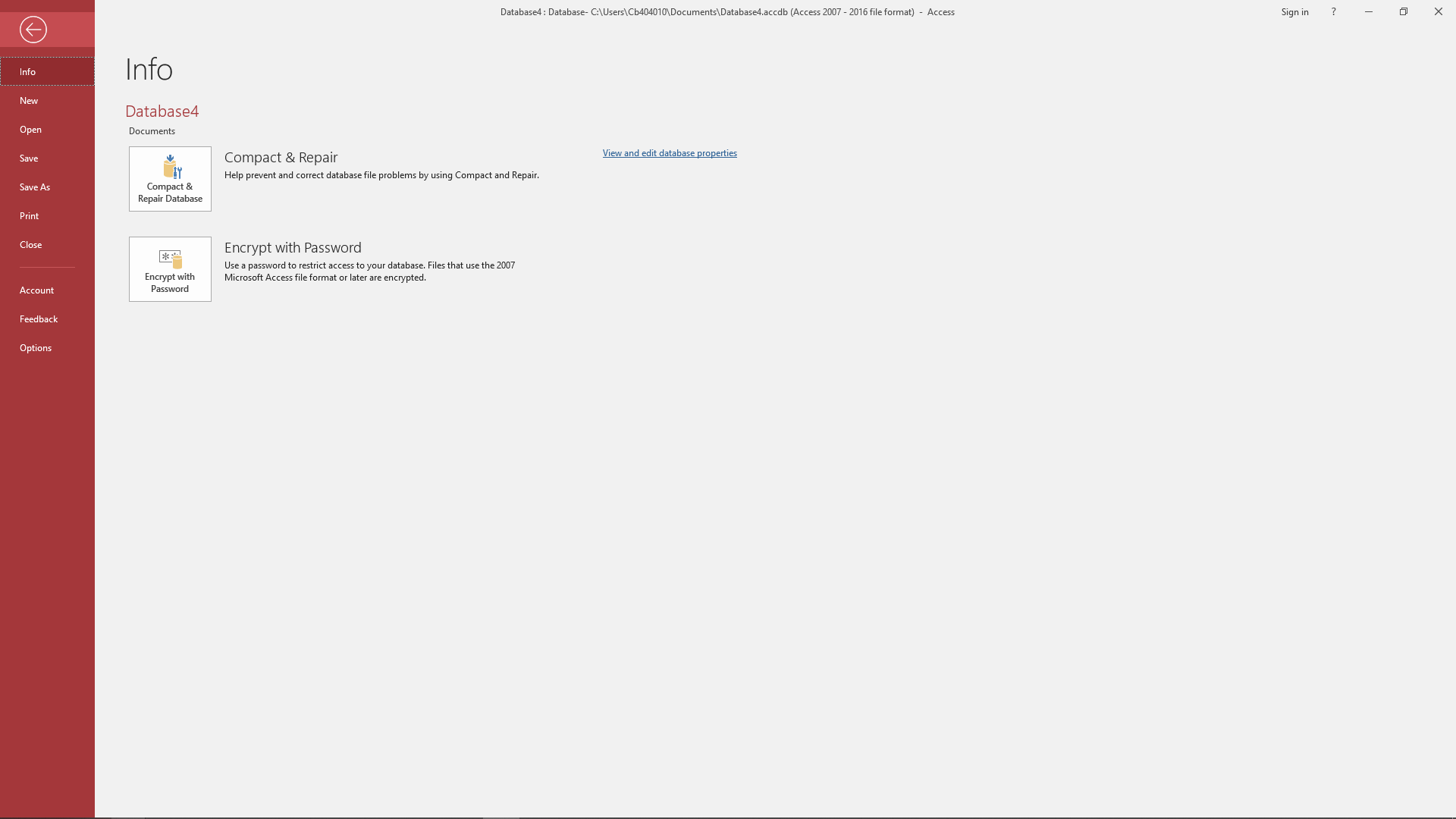 Click “Save As”
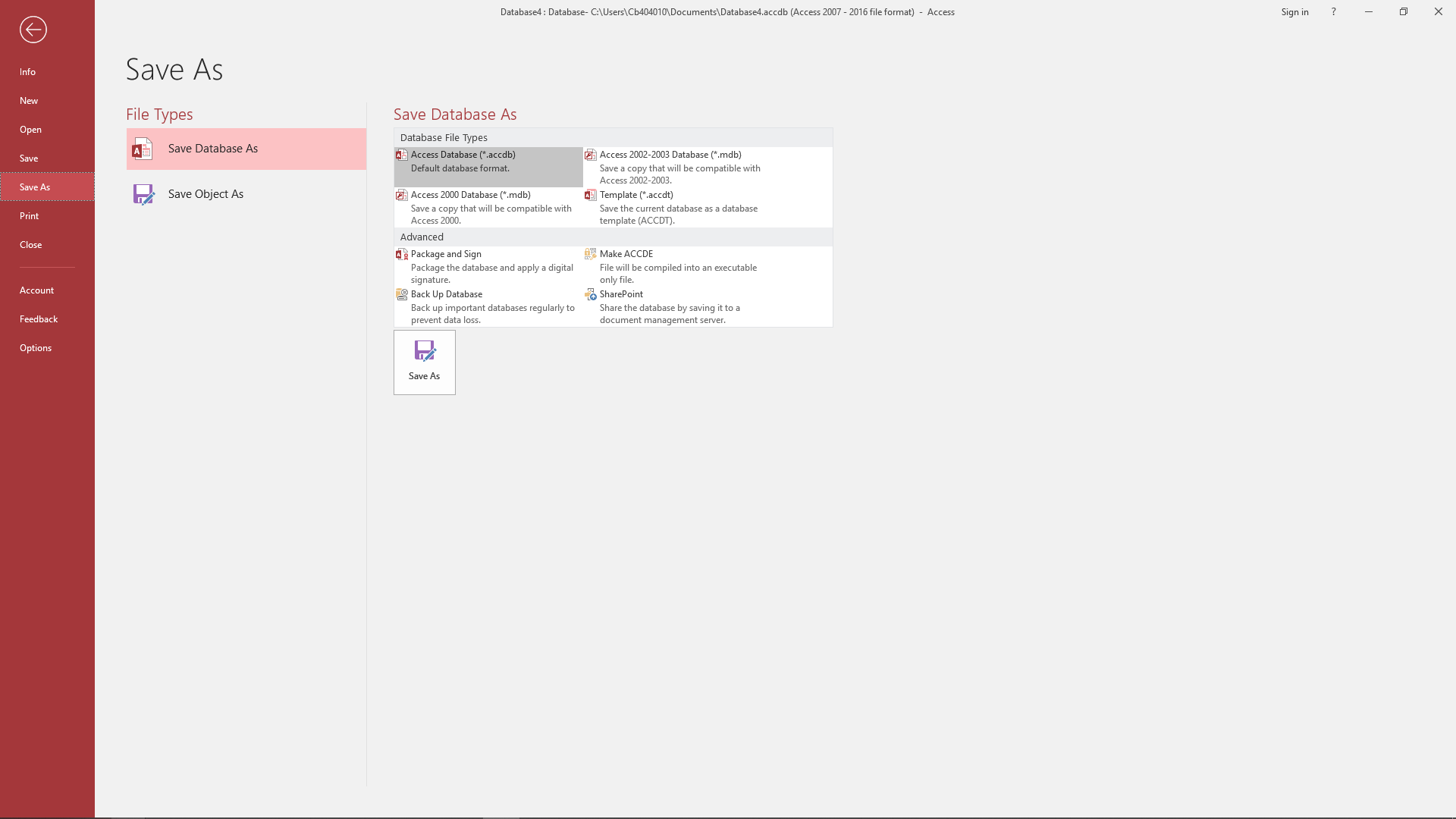 Click “Save As”
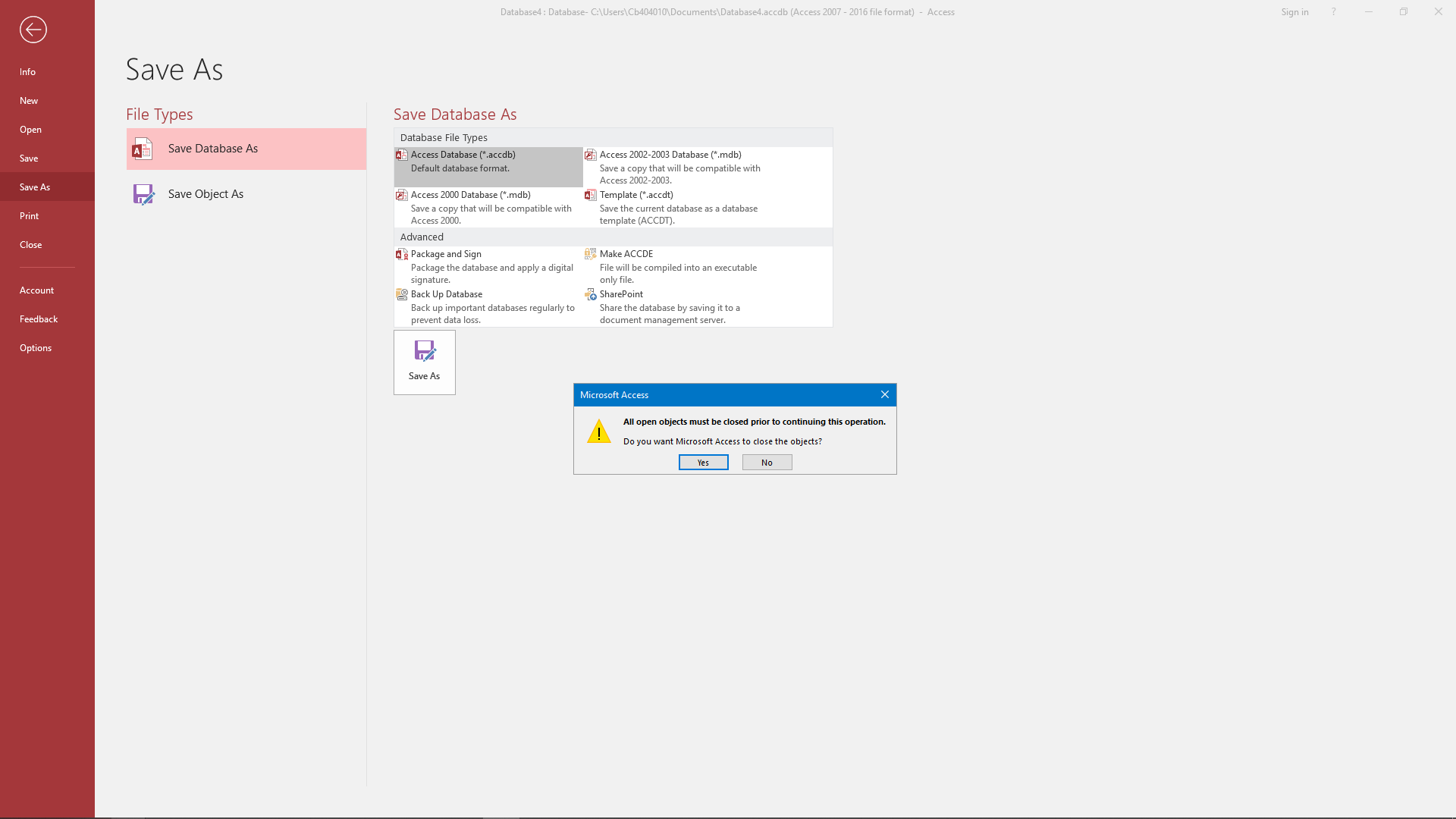 Click “Yes”
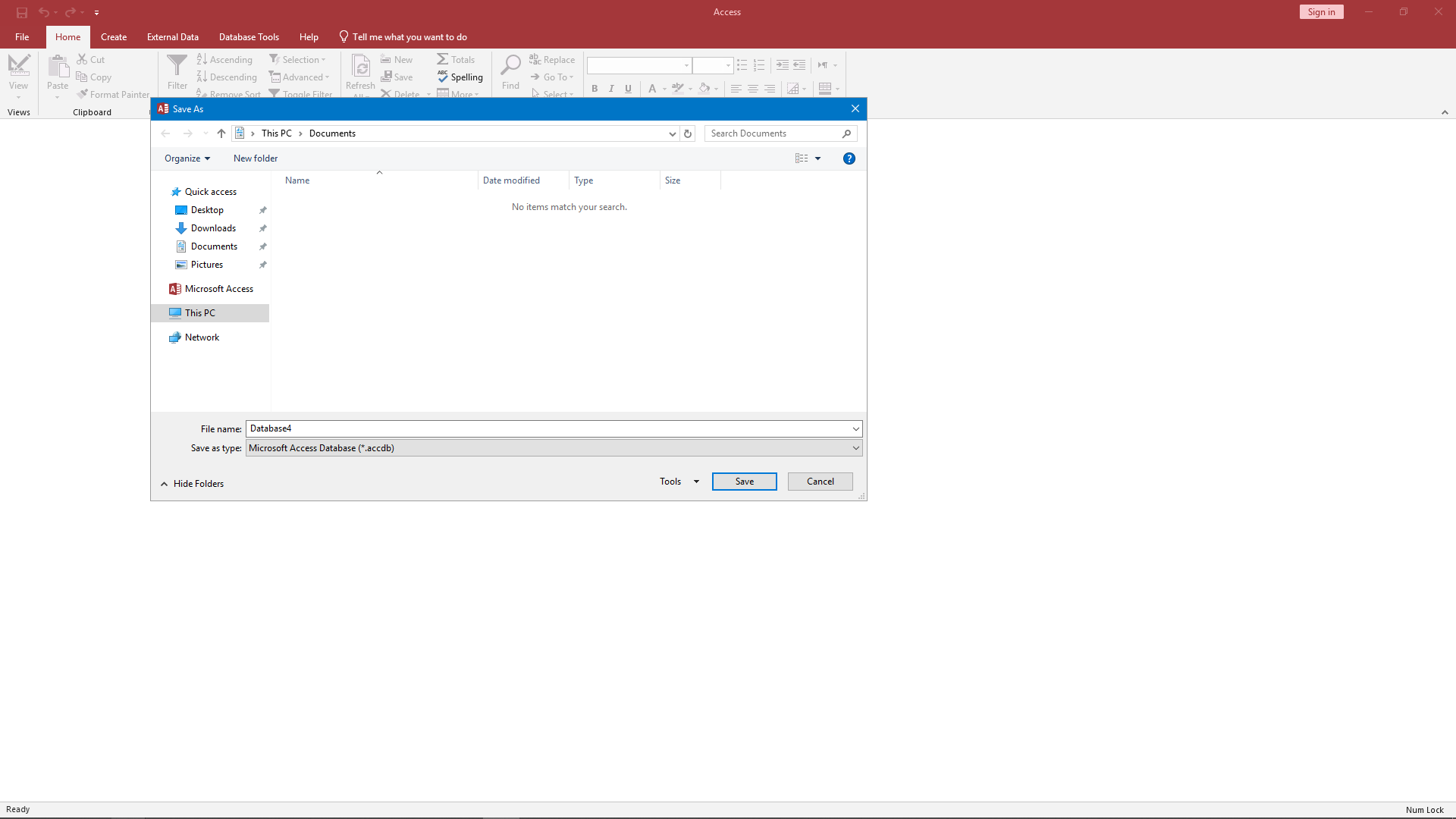 Click “This PC”
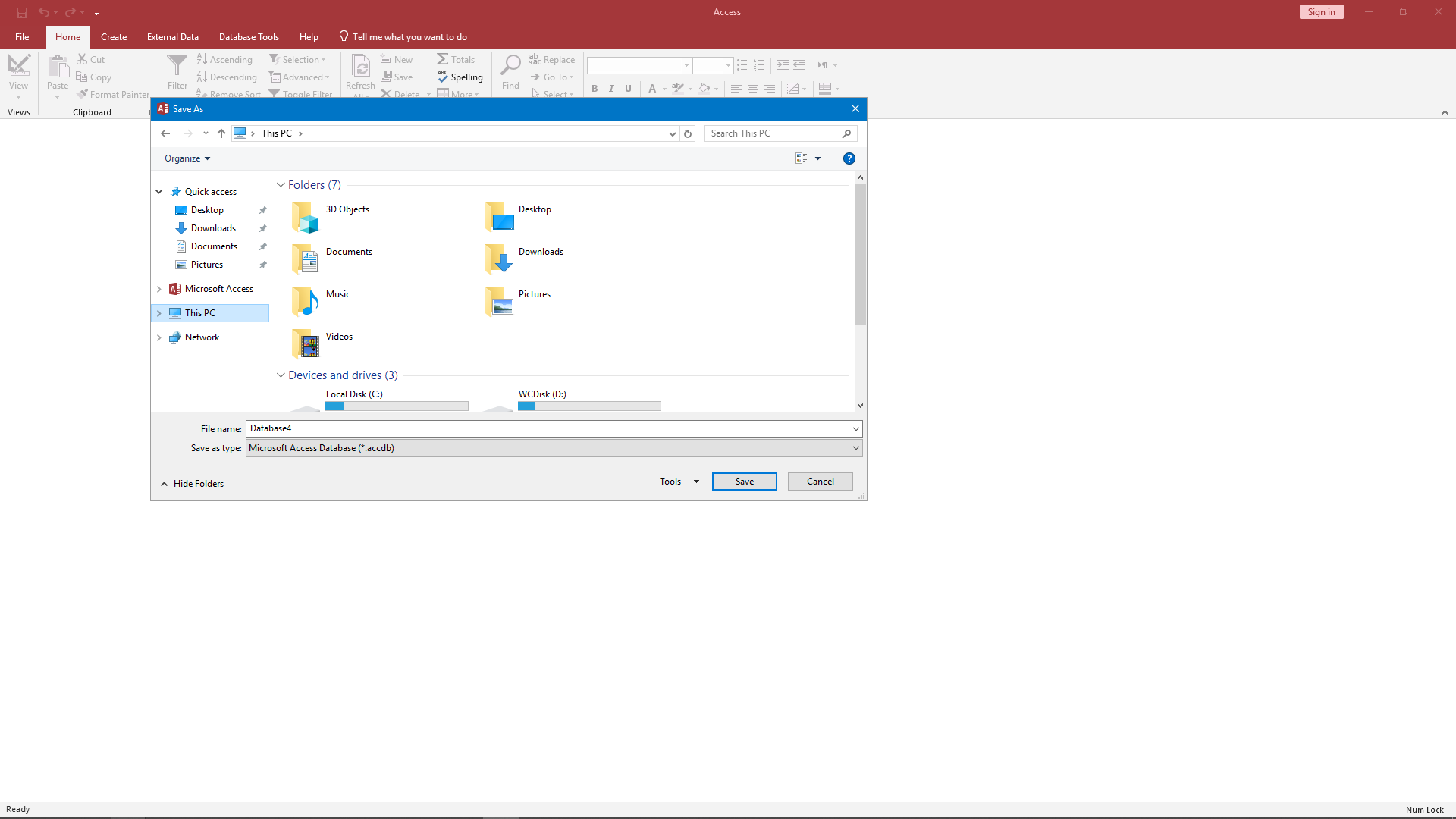 Scroll Down
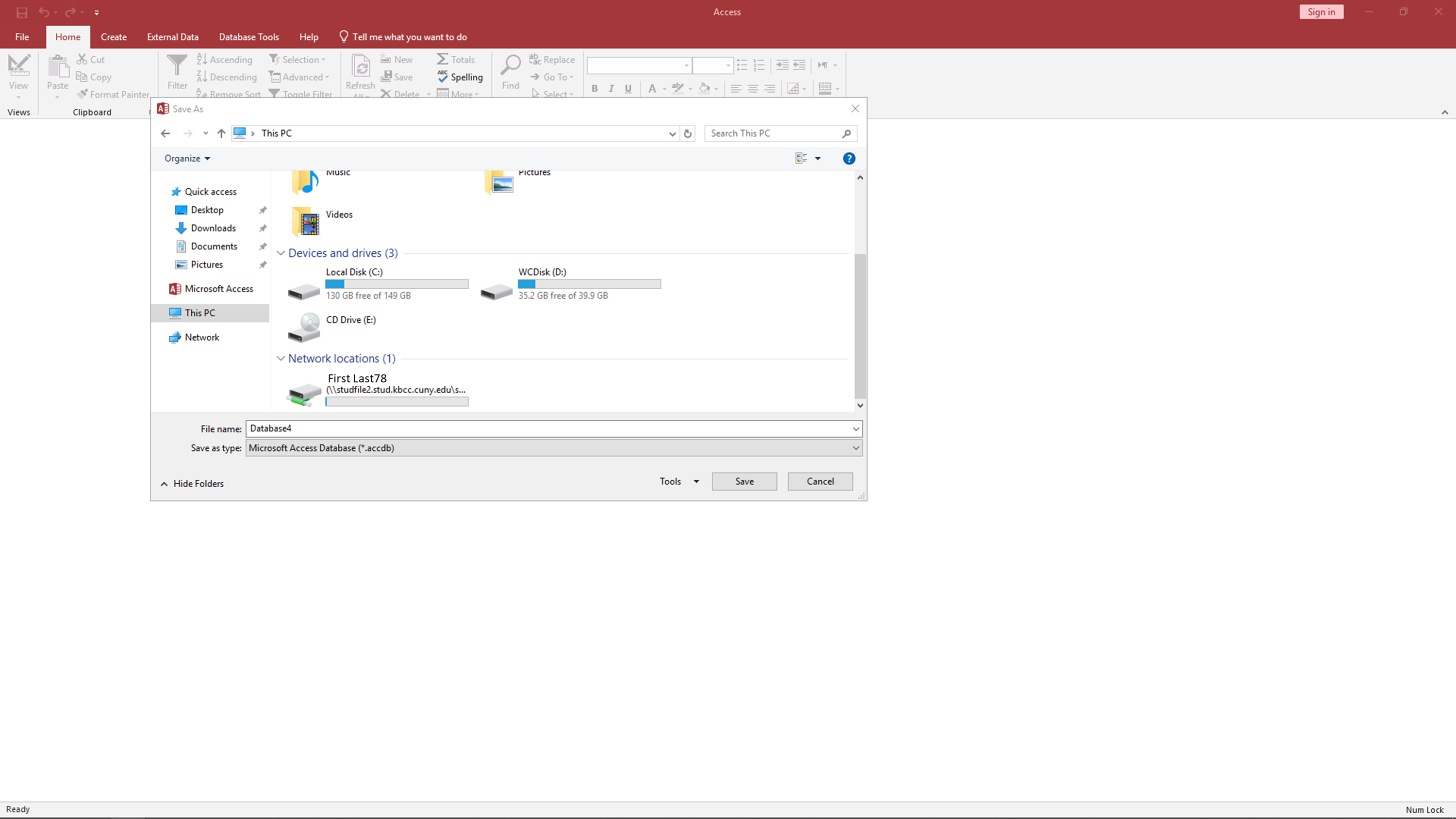 Open the Drive with your name
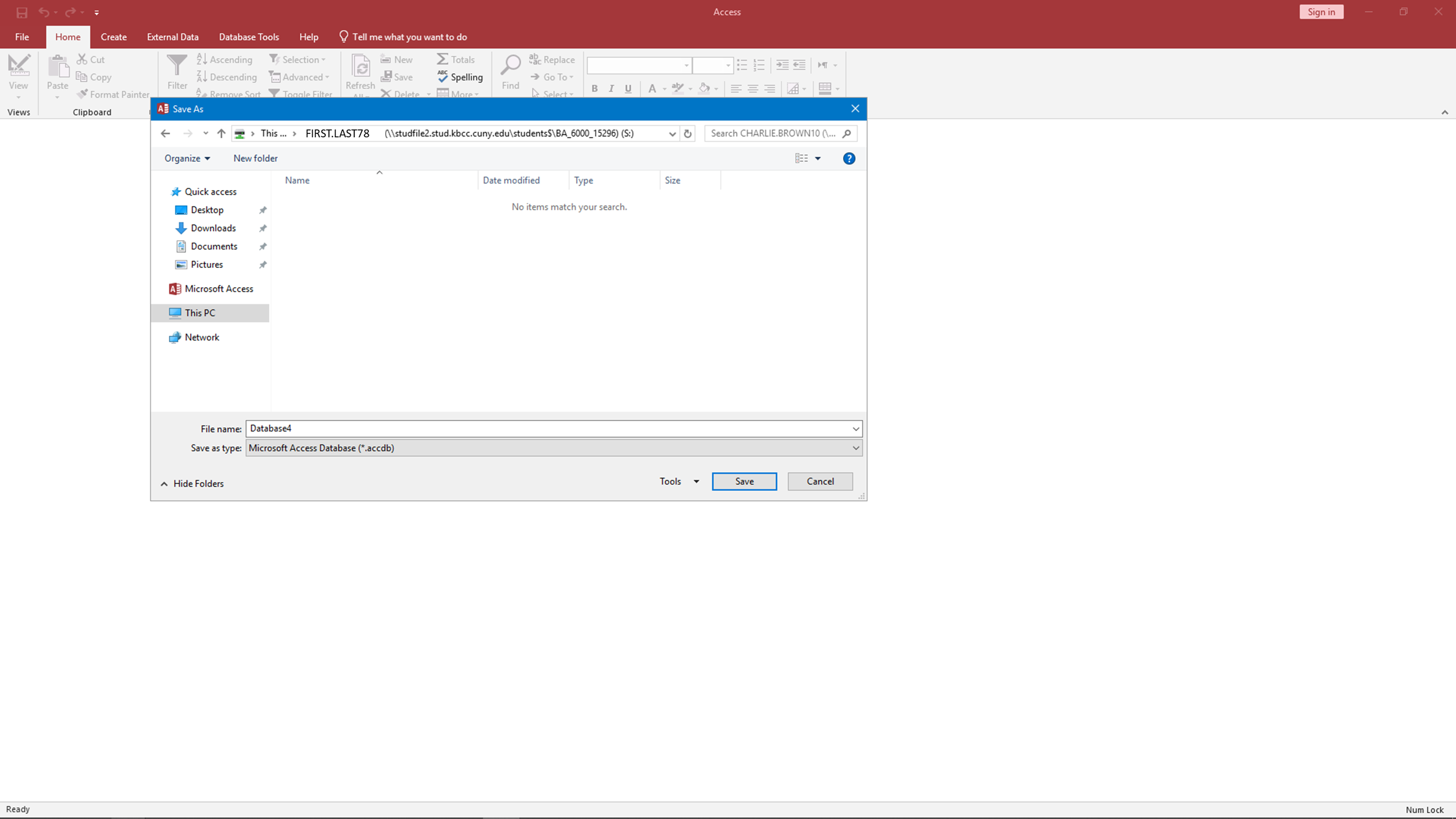 Click “Save”
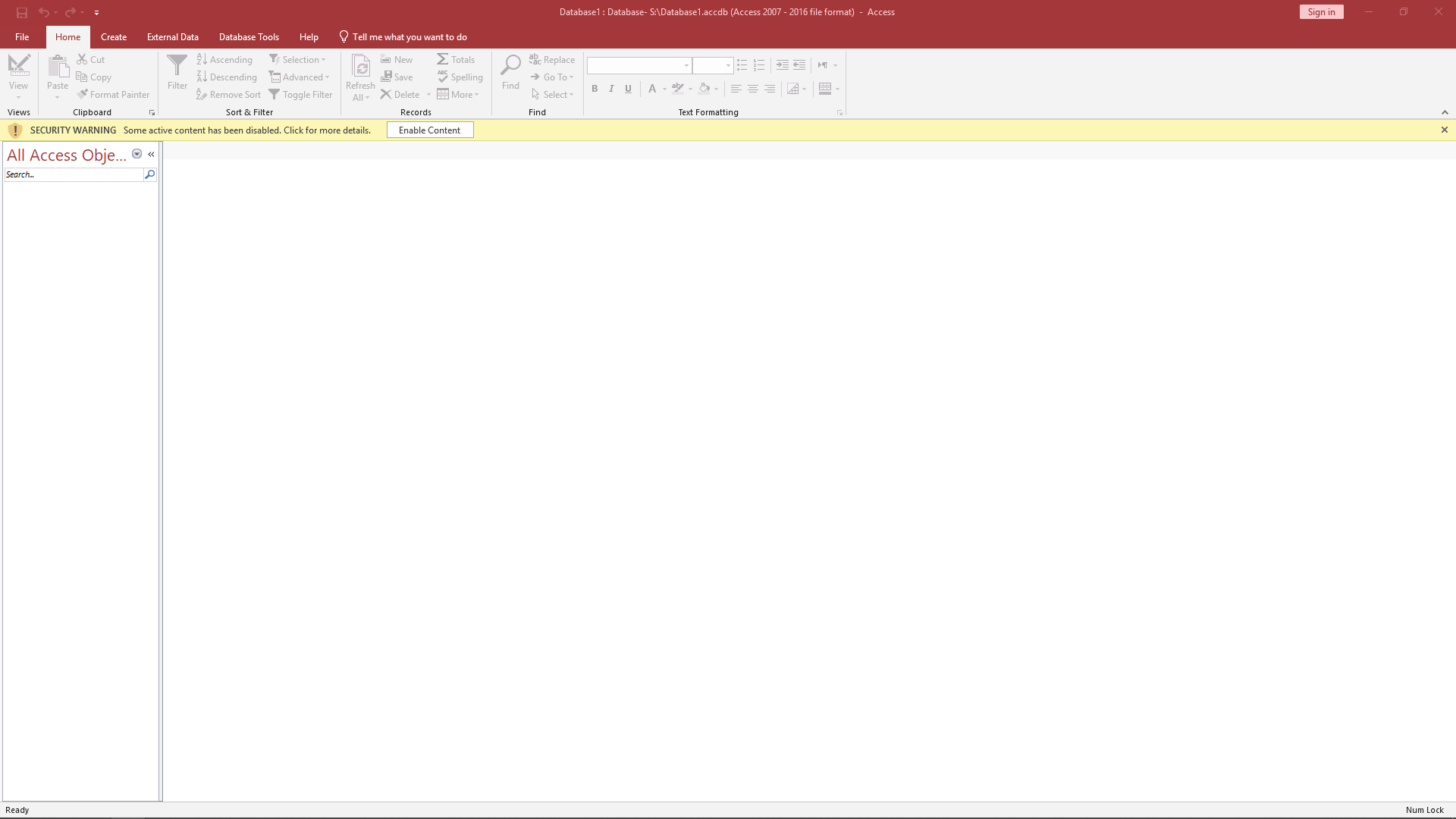 To open a saved file:
Click “file”
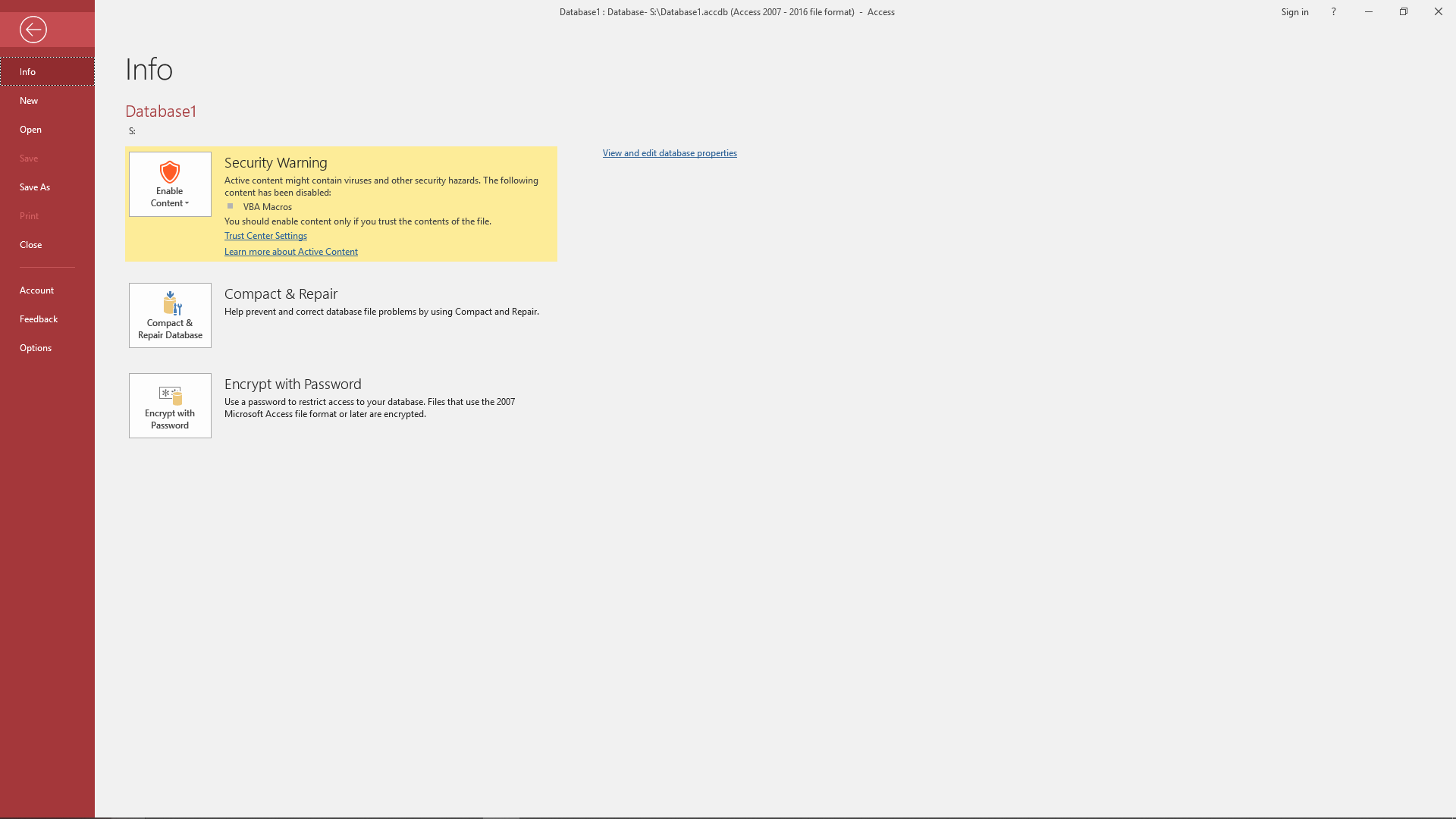 Click “Open”
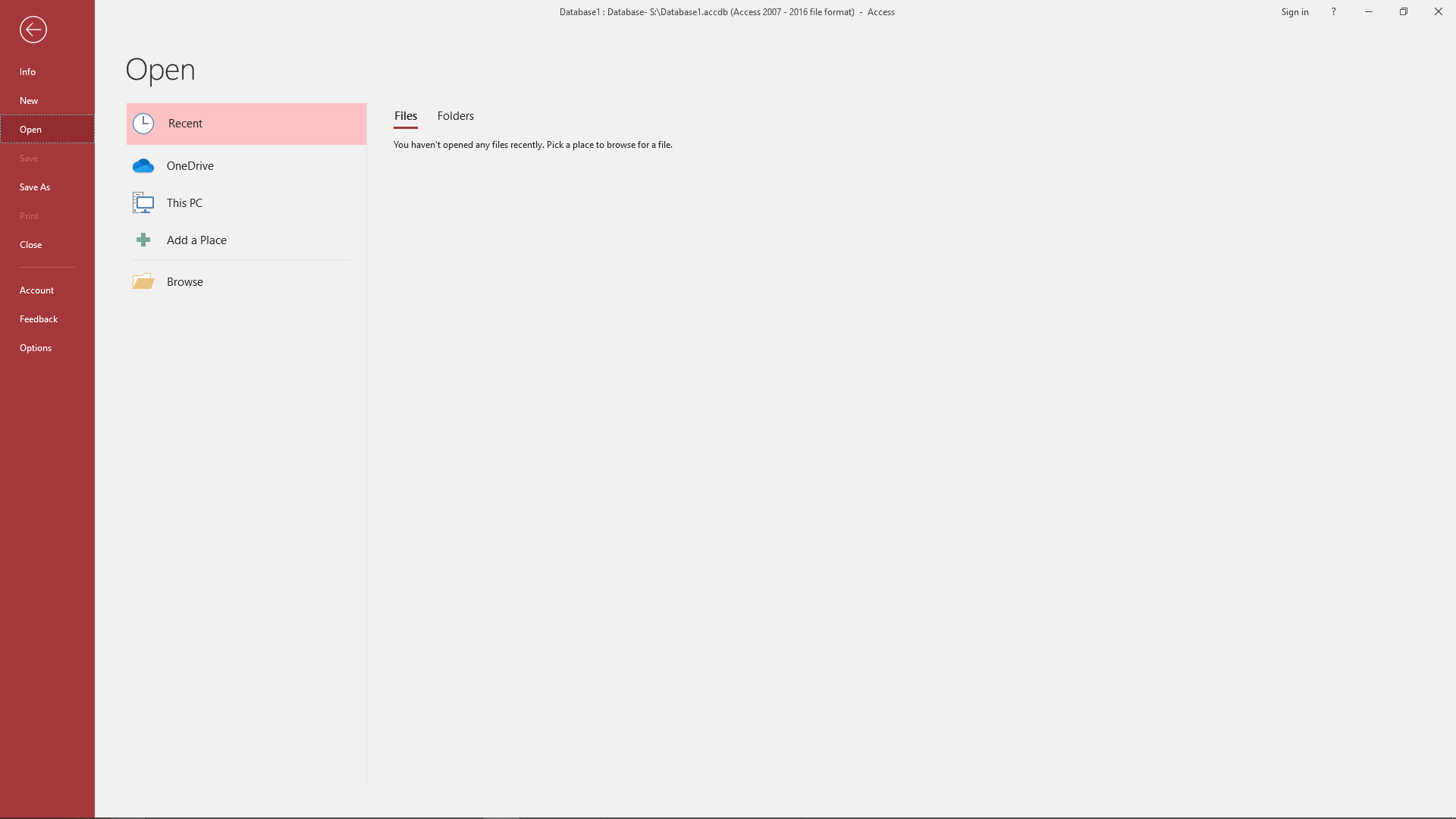 Click “Browse”
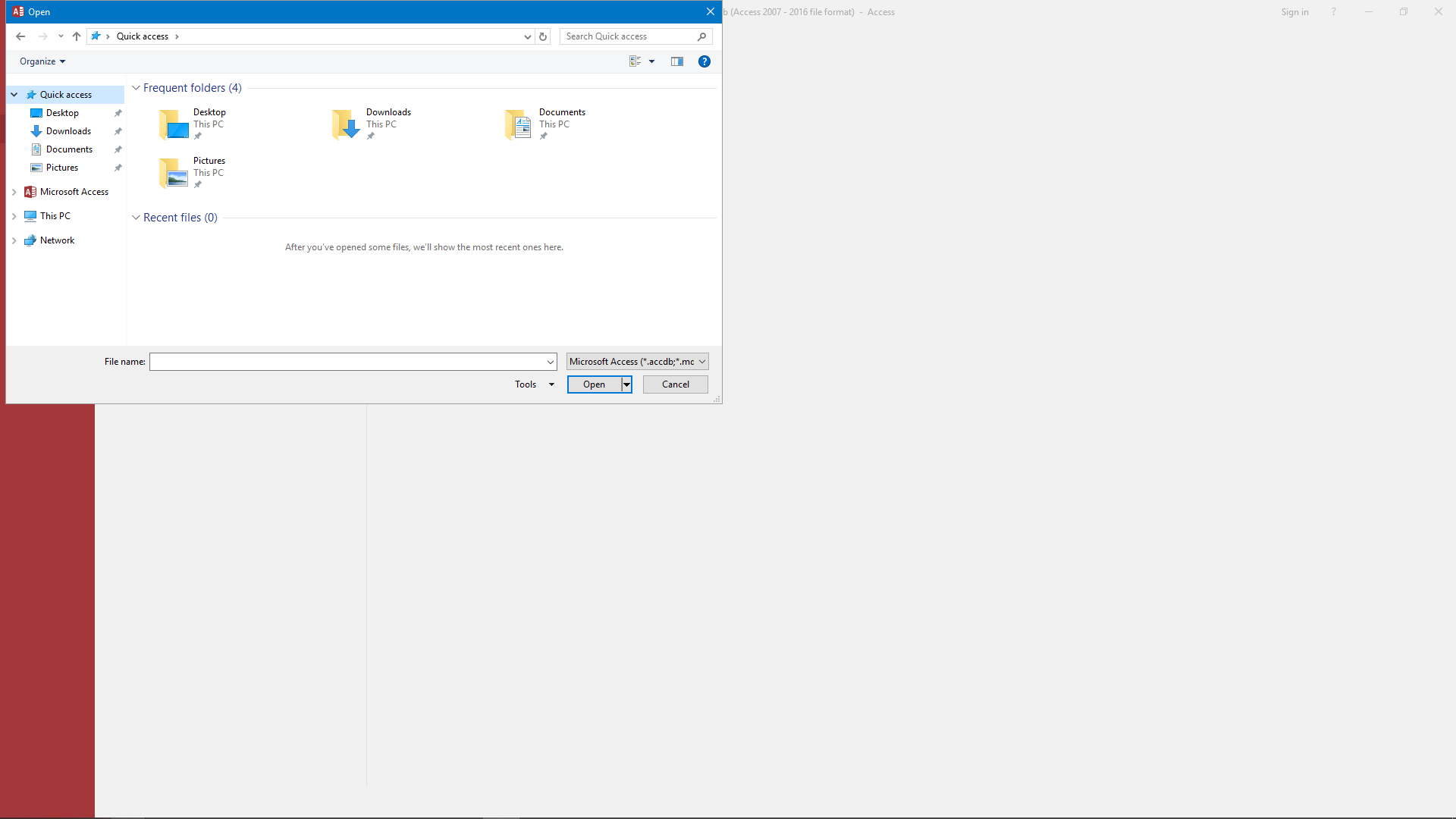 Click “This PC”
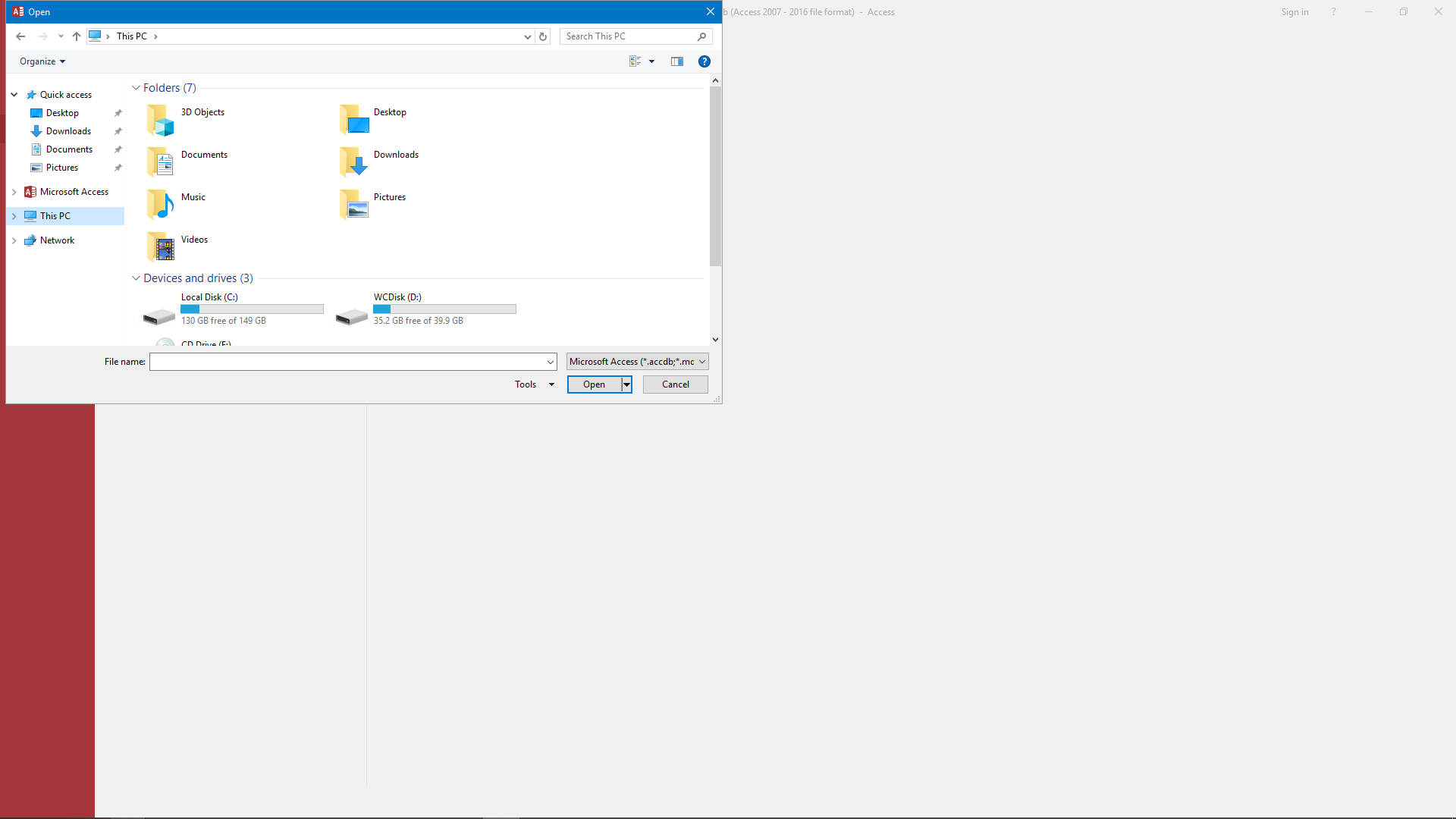 Scroll Down
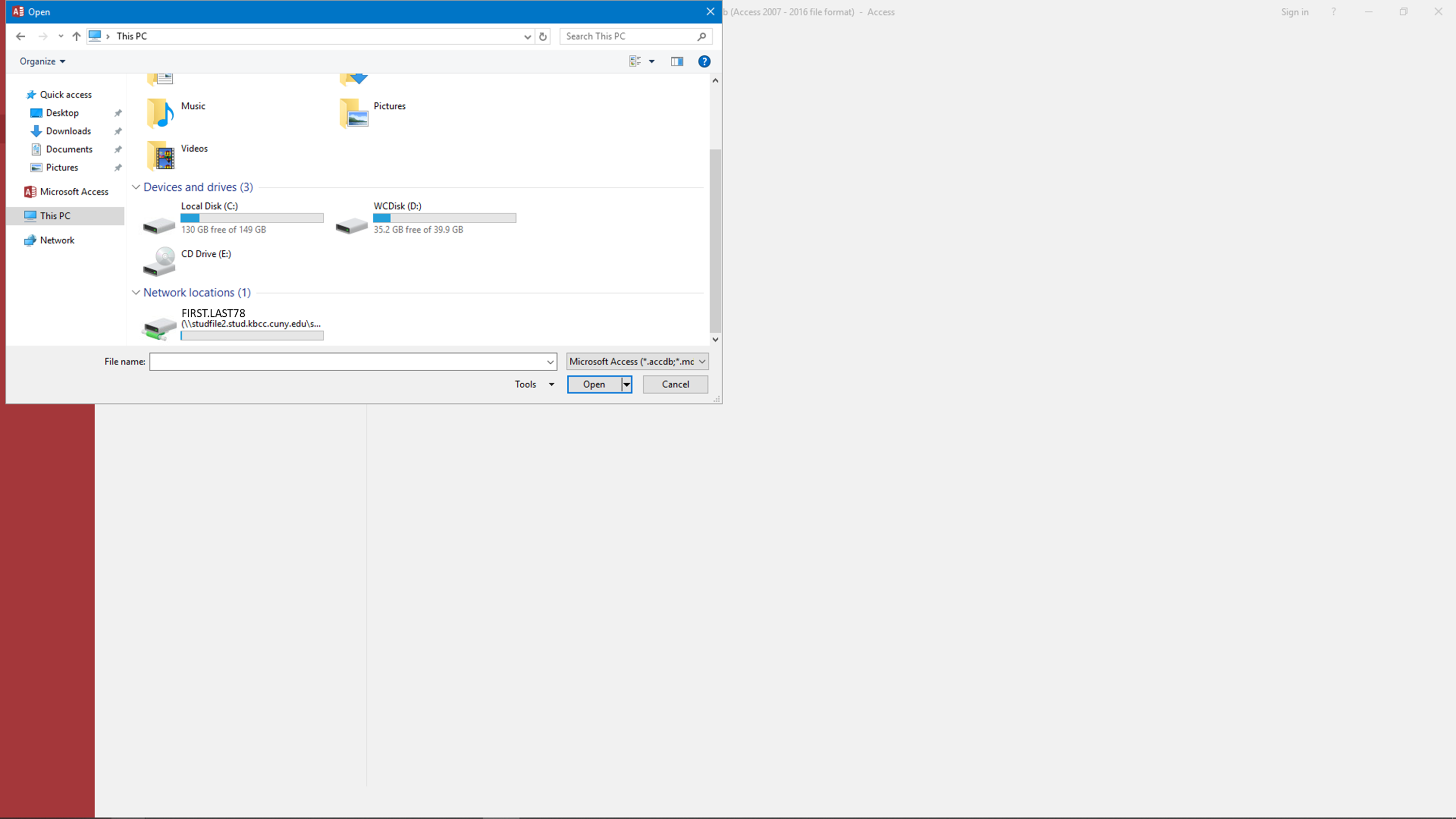 Open the Drive with your name
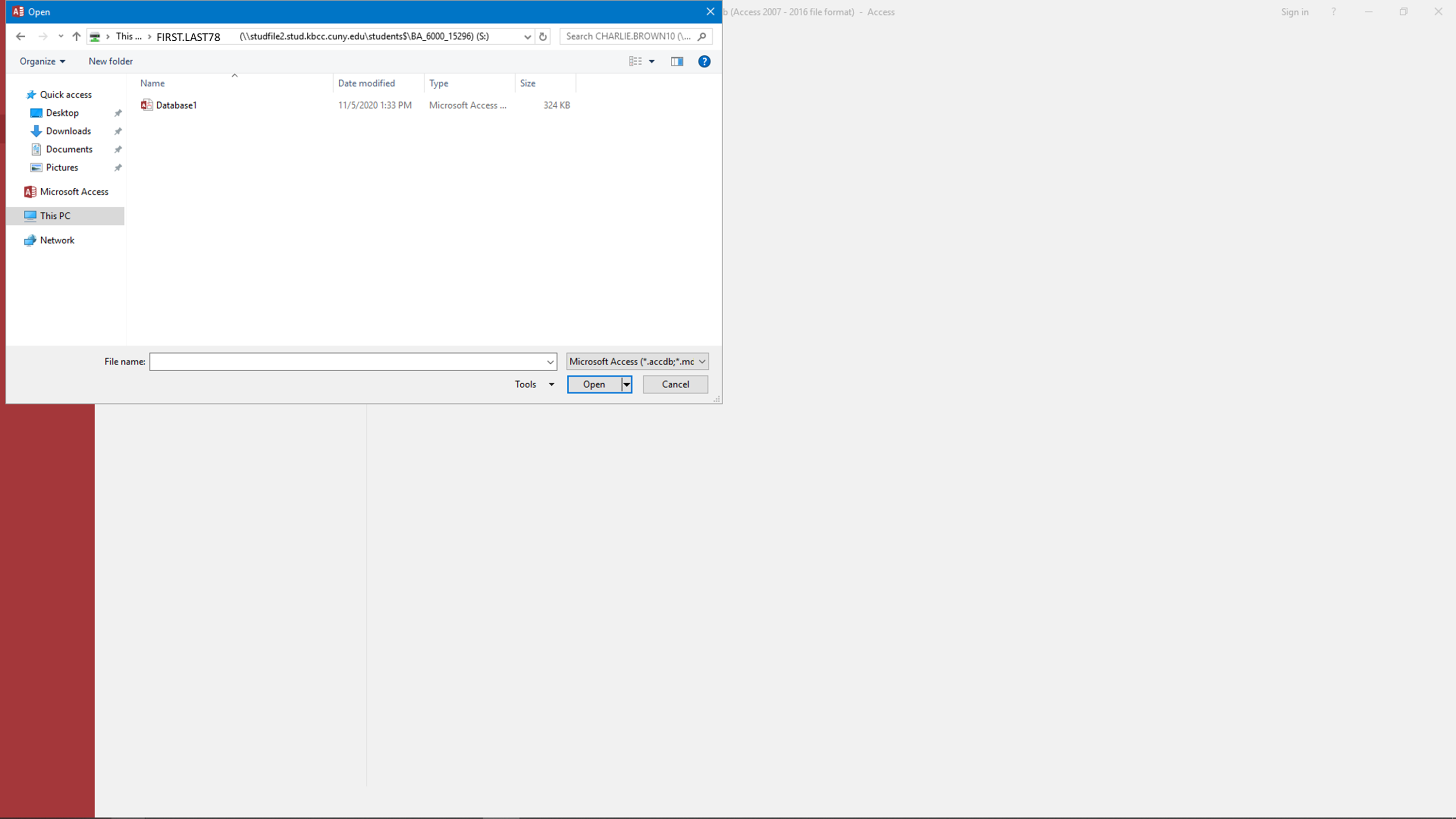 Select the file you want to open
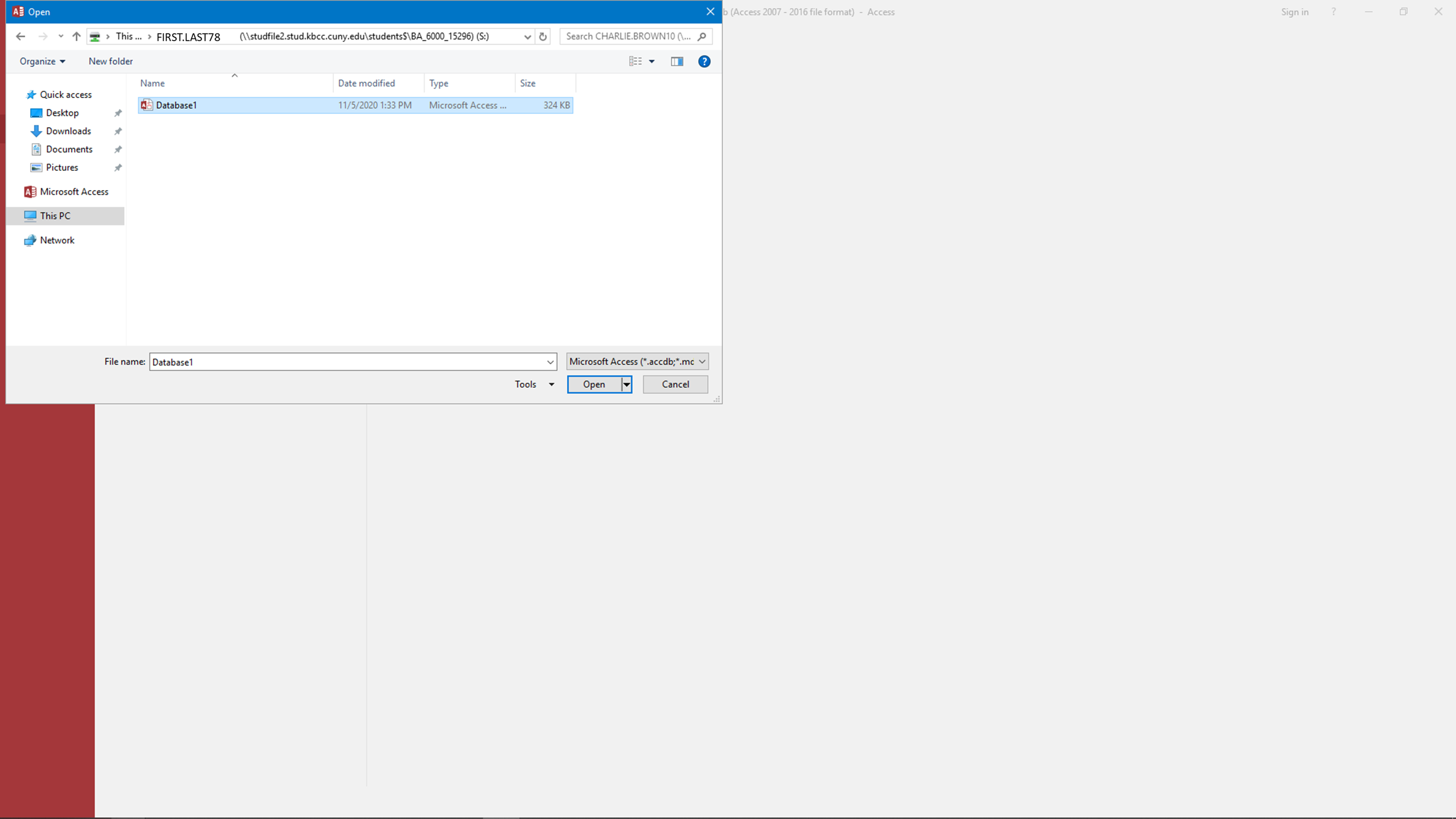 Click “Open”
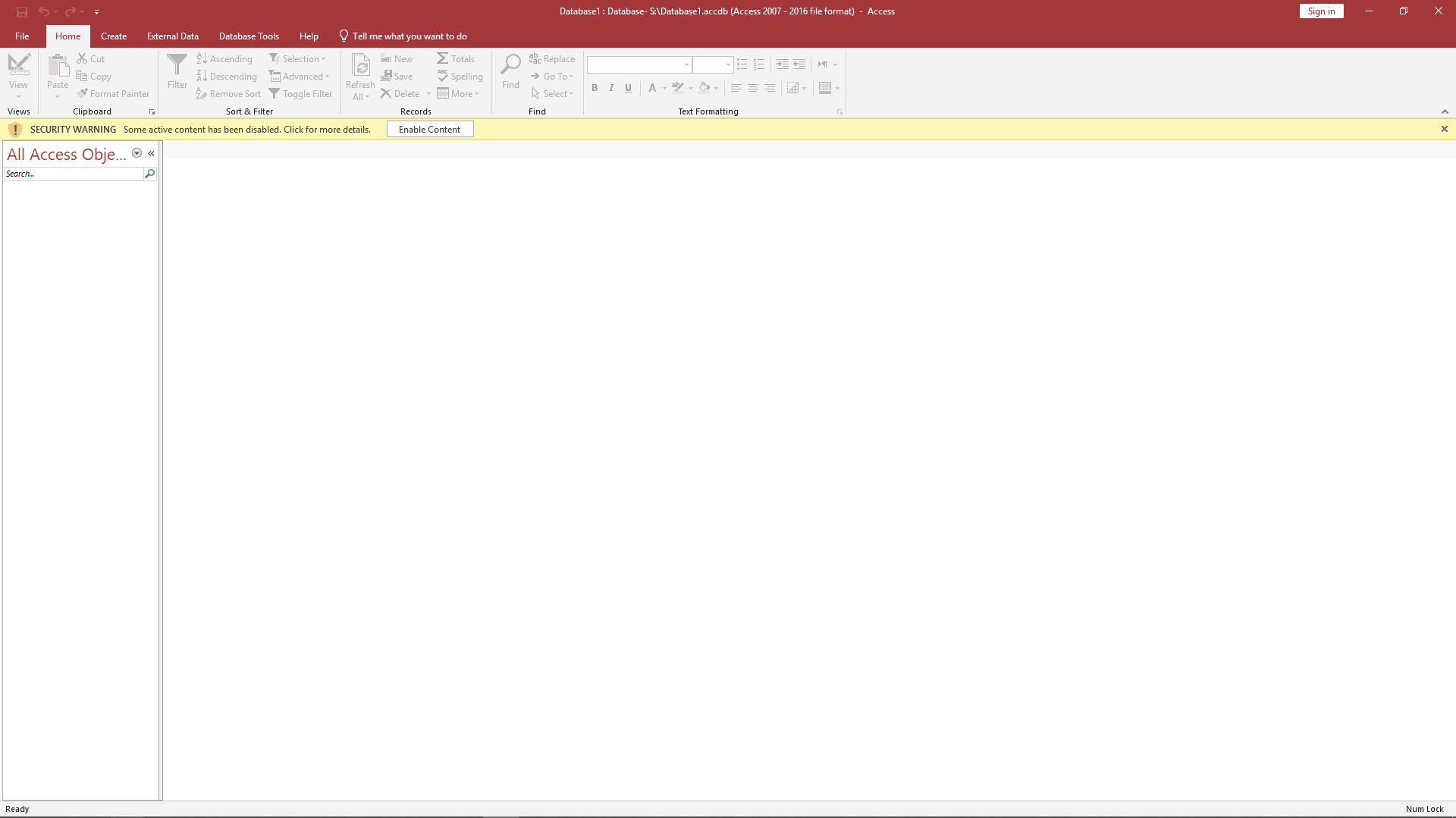 The file should now open